ANCIENT CITIES
and
TEMPERATURES
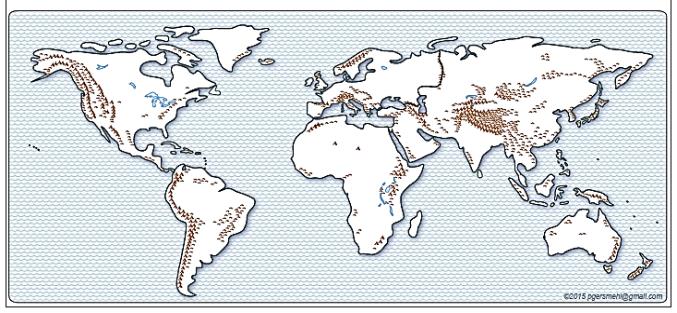 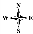 Background for Teachers

Content focus:  Ancient cities

Purposes:

1. to increase skill in finding regions and patterns on maps
2. to increase skill in describing spatial associations {examples of human-environment interaction}
2
We will use simple mapsabout world history and geography.

     Specifically, we will:
3
We will use simple mapsabout world history and geography.

     Specifically, we will:
1. Use the map title and map key to talk about the map topic
(the focus of a thematic map, the kinds or amounts of something)in different parts of the world)
4
We will use simple mapsabout world history and geography.

     Specifically, we will:
1. Use the map title and map key to talk about the map topic
(the focus of a thematic map, the kinds or amounts of something)in different parts of the world)
2. Use “location” phrases to describe where things are located
(inside, in the middle, in a corner,  on the edge; on the north,  south,  west,  or east side,in a line, in a region, close to, far from).
5
We will use simple mapsto work on the following GLCEs.

6 – G1.1.1 
Use maps . . . to investigate the world at [several] scales. 

6 – G1.1.2 
Draw a sketch map or add information to an outline map of the world.

6 – G1.3.1 
Use the fundamental themes of geography 
(location, place, human environment interaction, movement, region) 
to describe regions or places on earth.

6 – G3.2.2 
Explain why some regions provide greater opportunities for humans.

7 – H1.2.1 
Explain how historians use a variety of information to explore the past.

7 – W2.1.3
Use historical and modern maps to locate, describe, and analyze . . . permanent settlements and the development of early civilizations.
6
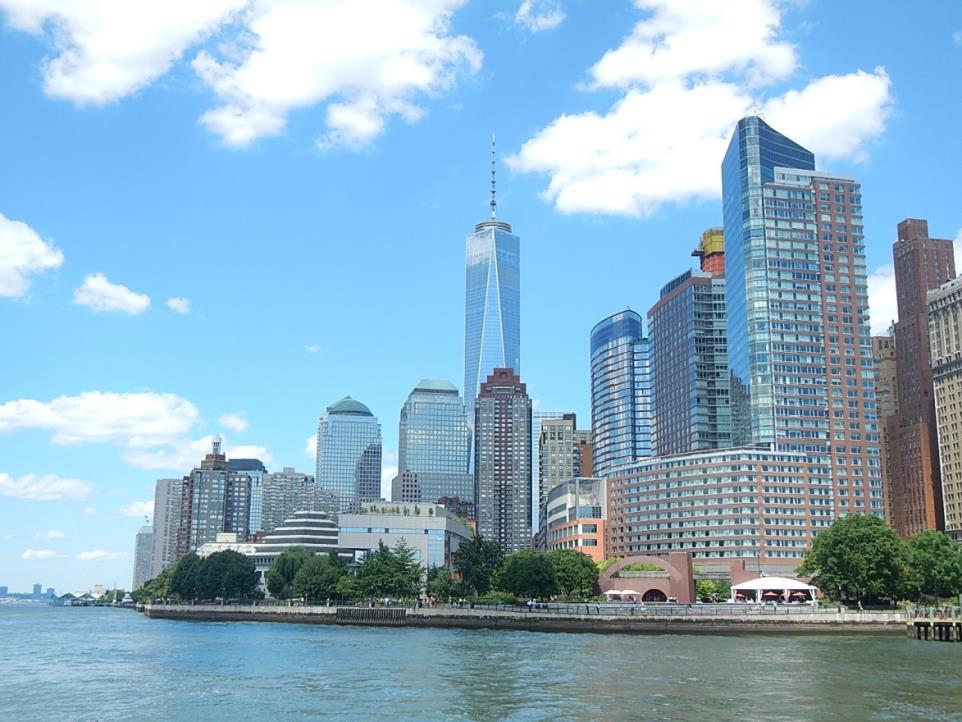 A Modern “Mega-city”
Lower Manhattan (“downtown”), New York City, 2015
7
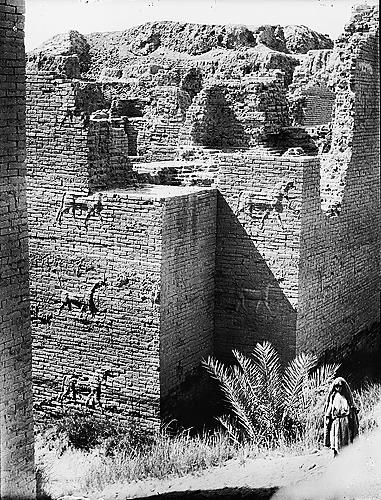 An Ancient “Mega-City” -  575 BCE
Ruins of the ancient Ishtar Gate in Babylon, Mesopotamia.
8
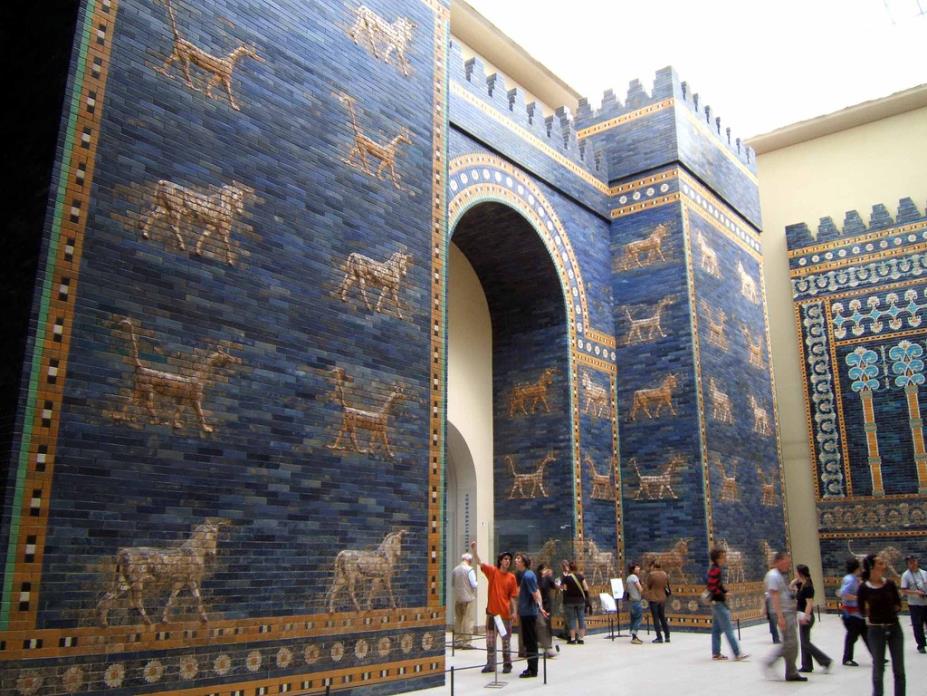 Restoration of the Ishtar Gate in Berlin, Germany.
9
Where were the really big ancient cities?
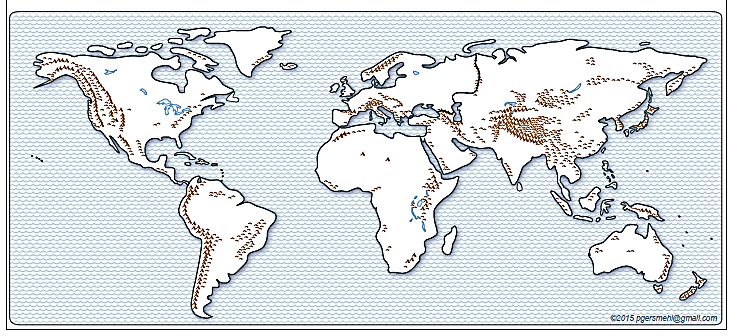 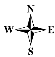 10
Where were the really big ancient cities?
(Where did people choose to live in the past?)
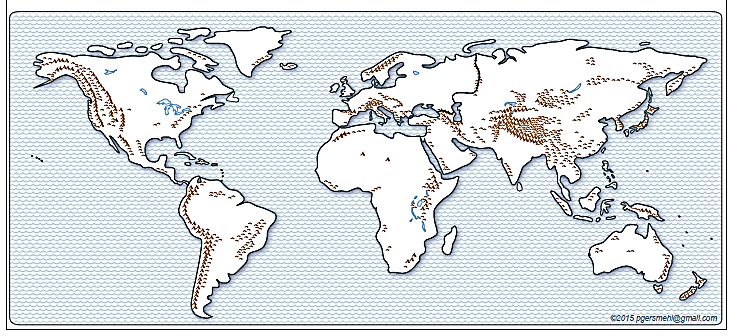 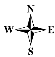 11
Very long ago:430 BCE
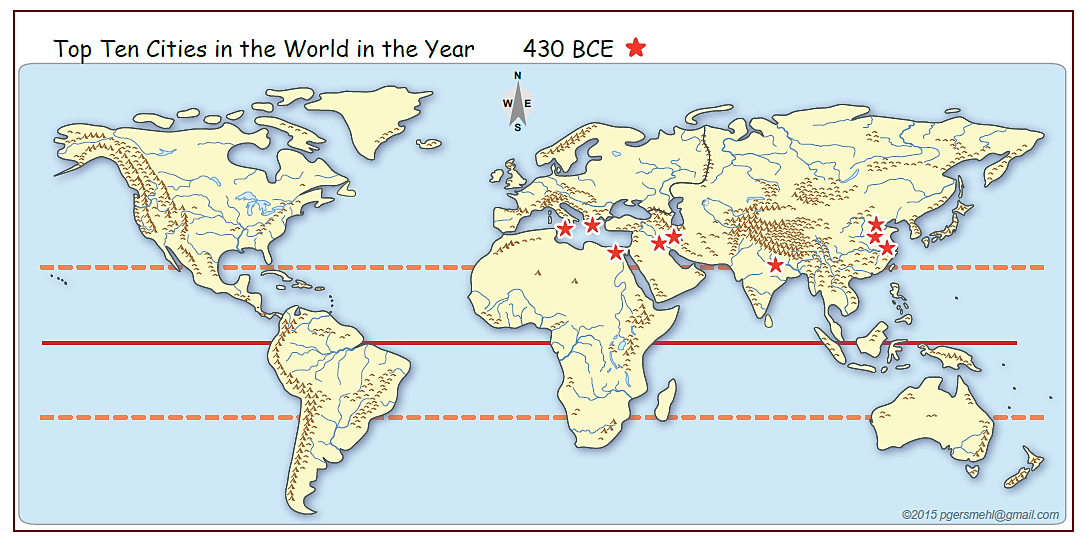 12
Look for a Region, or a Pattern
Very long ago:430 BCE
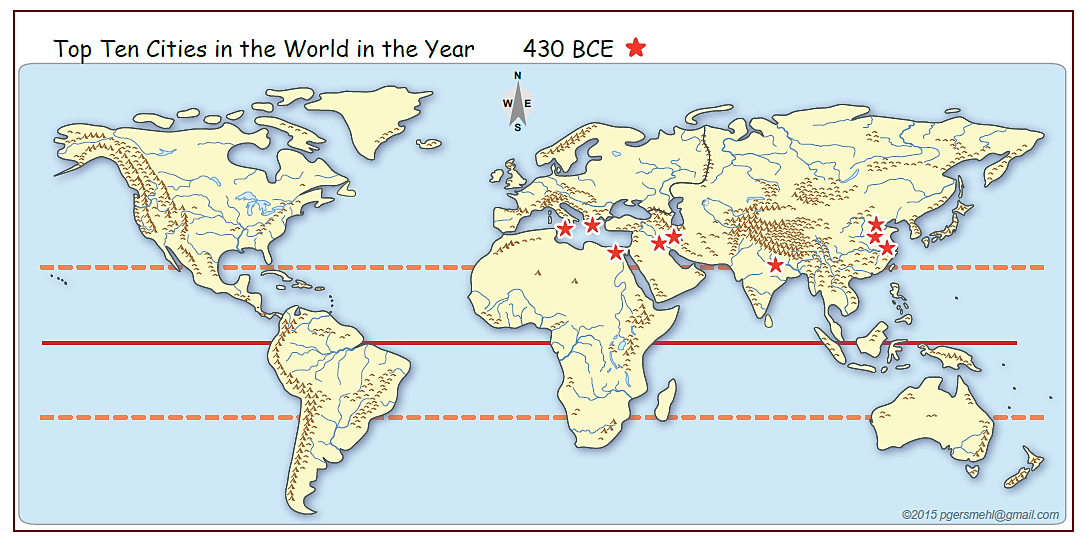 13
Look for a Region, or a Pattern
Very long ago:430 BCE
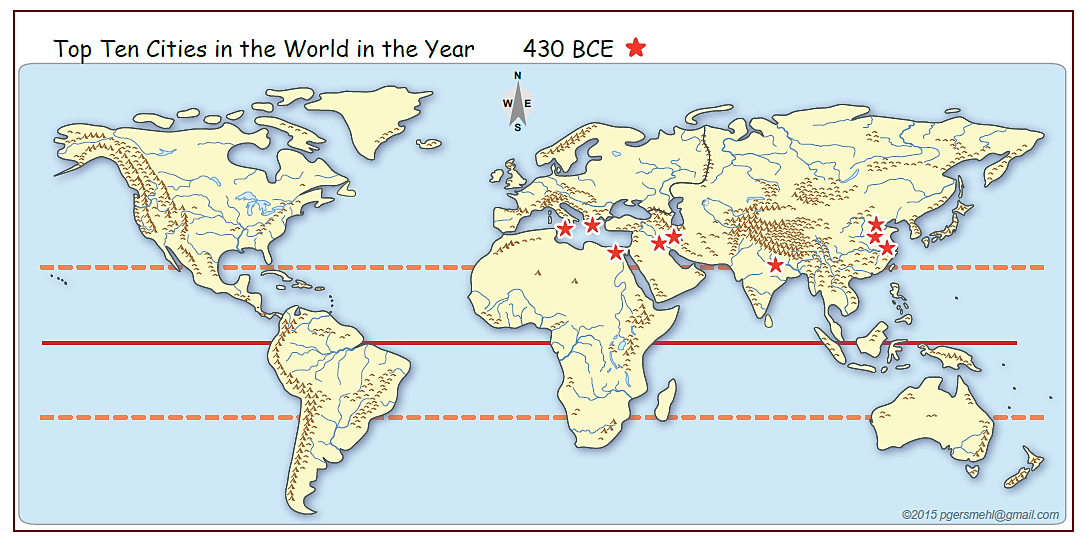 Region:  Draw a box around a group of similar places.  Describe the location of the box.
14
Look for a Region, or a Pattern
Very long ago:430 BCE
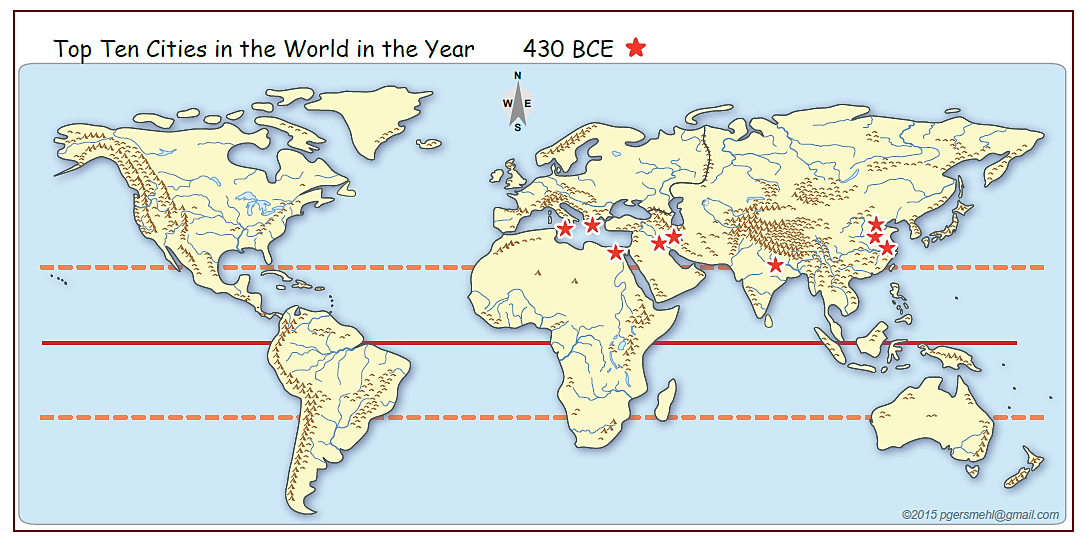 A big region
Region:  Draw a box around a group of similar places.  Describe the location of the box.
15
Look for a Region, or a Pattern
Very long ago:430 BCE
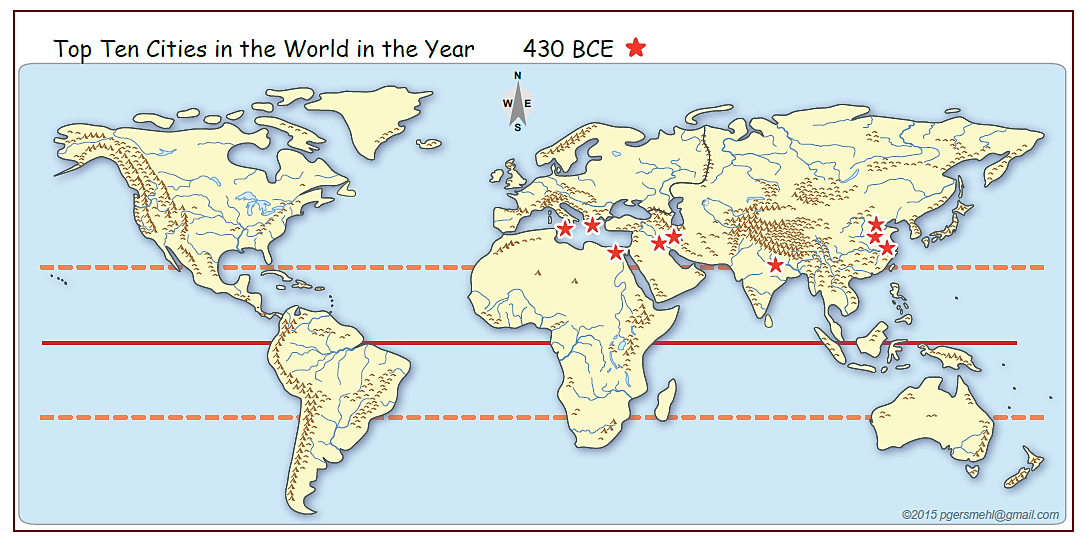 A smaller  region
Region:  Draw a box around a group of similar places.  Describe the location of the box.
16
Look for a Region, or a Pattern
Very long ago:430 BCE
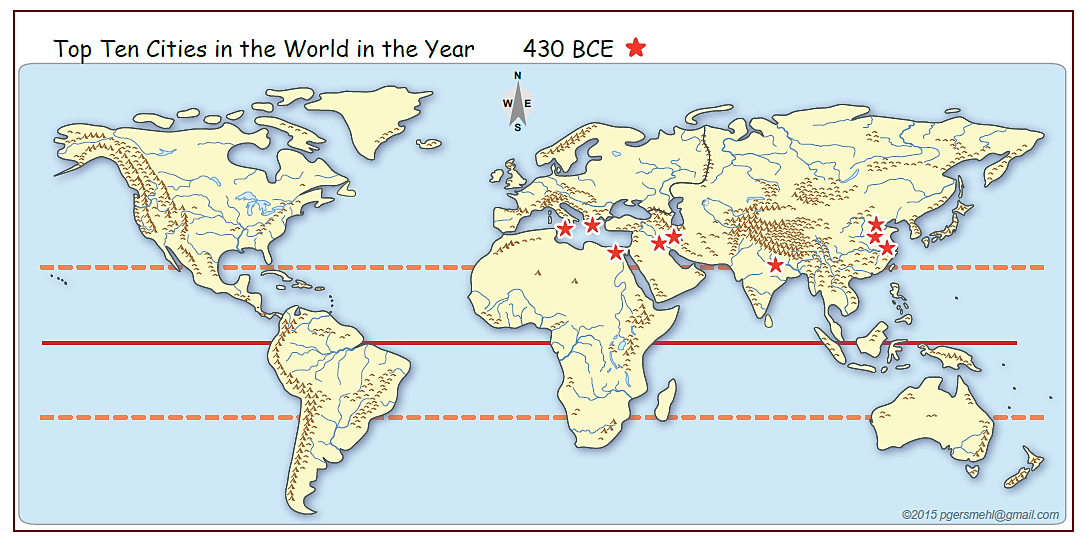 Region:  Draw a box around a group of similar places.  Describe the location of the box.
Pattern:  Are the ancient cities spread evenly throughout the world?   
               If not, are they arranged in a line?   Describe the location of the line.
17
Look for a Region, or a Pattern
Long ago:430  BCE
Very long ago:430 BCE
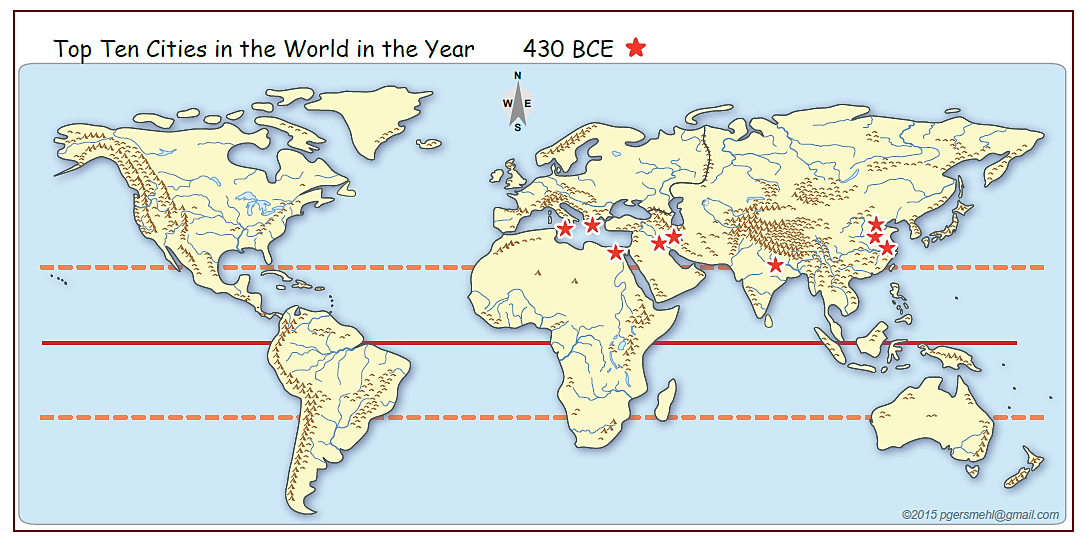 Most of the cities
are close to this line.
Region:  Draw a box around a group of similar places.  Describe the location of the box.
Pattern:  Are the ancient cities spread evenly throughout the world?   
               If not, are they arranged in a line?   Describe the location of the line.
18
Look for a Region, or a Pattern
Long ago:430  BCE
Very long ago:430 BCE
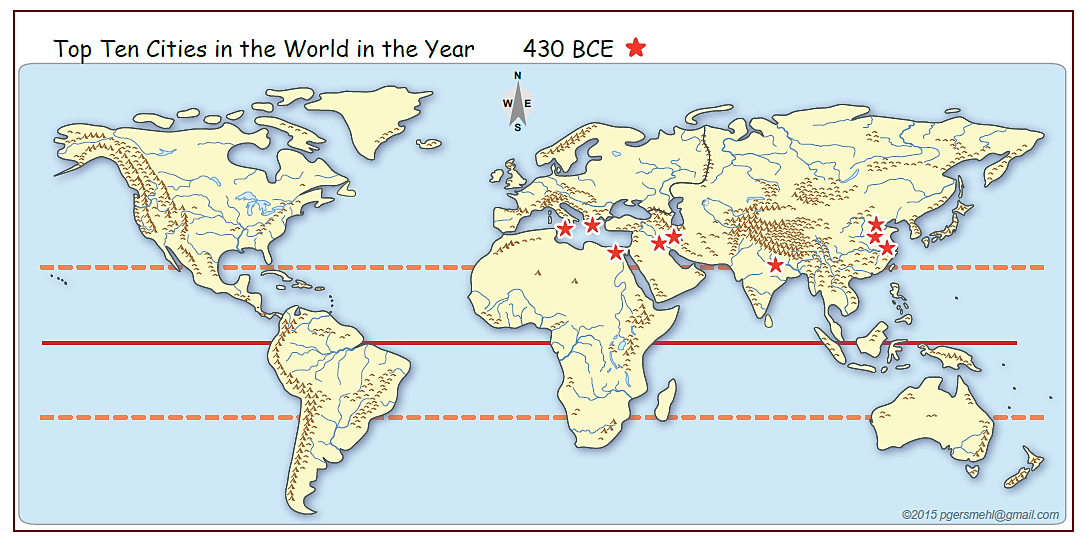 Tropic N
Equator
Tropic S
Hint:  Using the names of key lines 
  of latitude can make it much easier
  to describe the position of a region 
  or the line that summarizes a pattern.
Region:  Draw a box around a group of similar places.  Describe the location of the box.
Pattern:  Are the ancient cities spread evenly throughout the world?  
               Are they arranged in a line?   If so, describe the location of the line.
19
Still long ago:100 CE
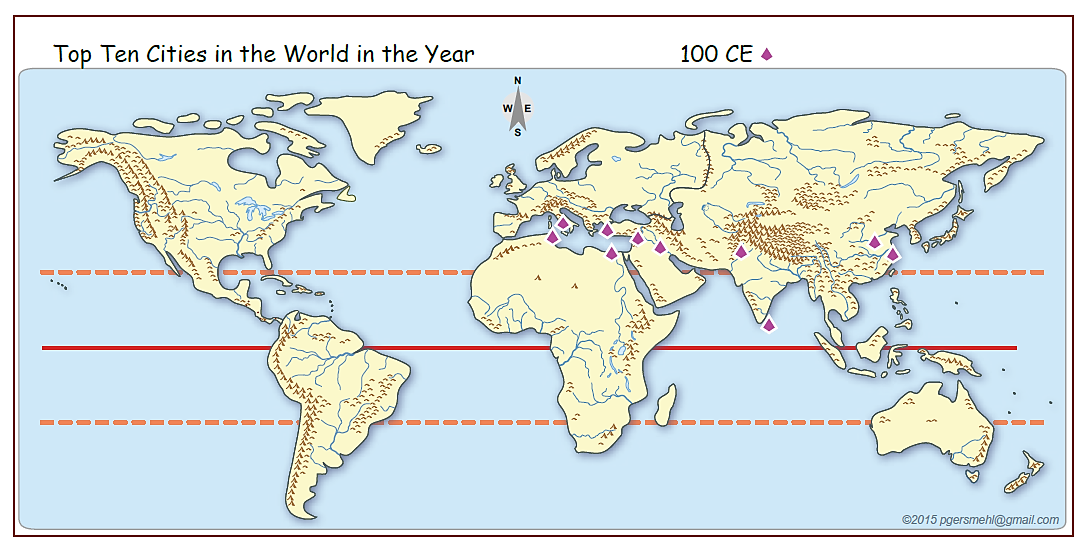 Region:  Draw a box around a group of similar places.  Describe the location of the box.
20
Still long ago:100 CE
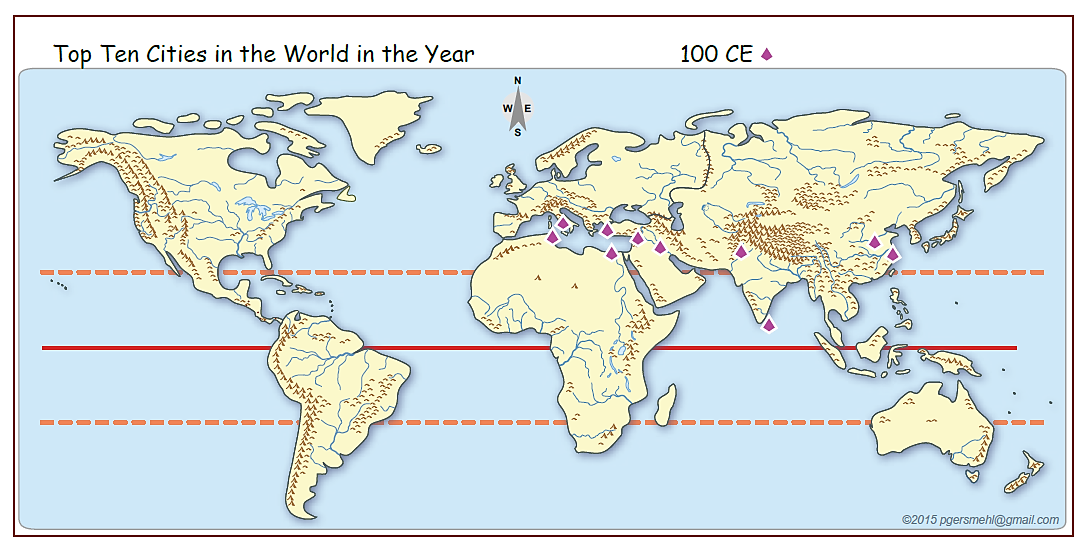 Here is a large region.
Region:  Draw a box around a group of similar places.  Describe the location of the box.
21
Still long ago:100 CE
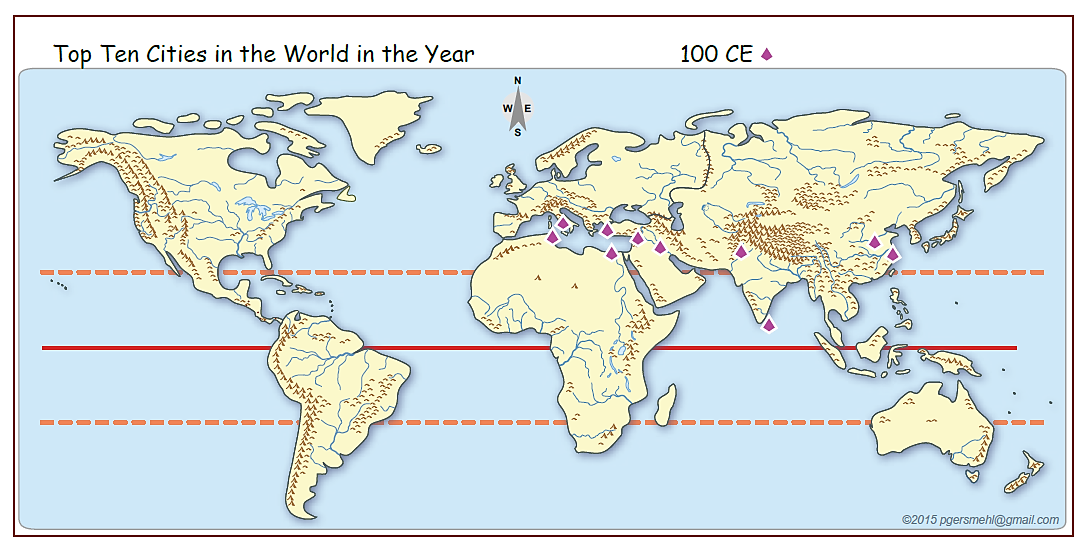 and a smaller region
Region:  Draw a box around a group of similar places.  Describe the location of the box.
22
Still long ago:100 CE
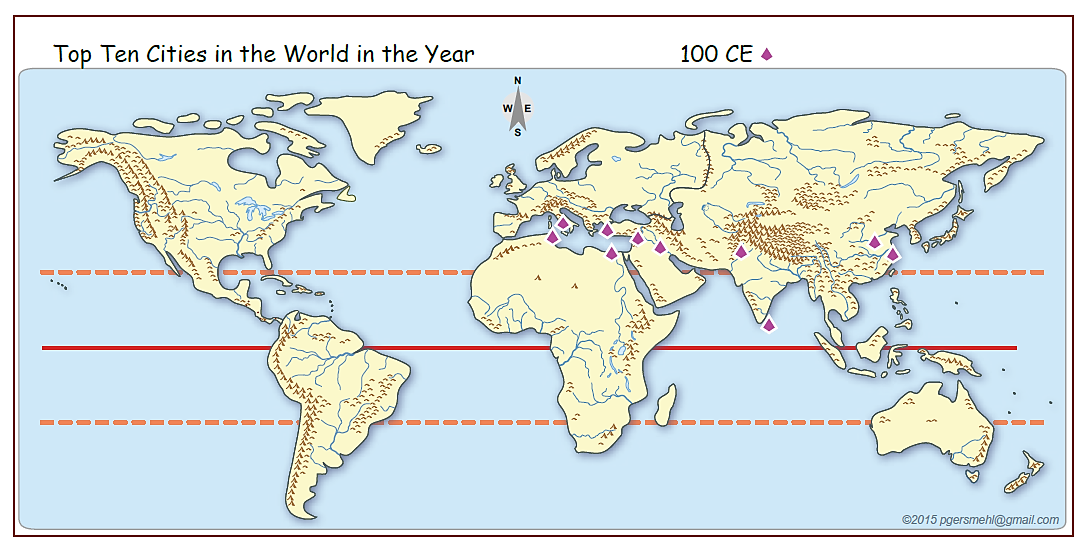 These two are 
too far apart
to be a region
Region:  Draw a box around a group of similar places.  Describe the location of the box.
23
Still long ago:100 CE
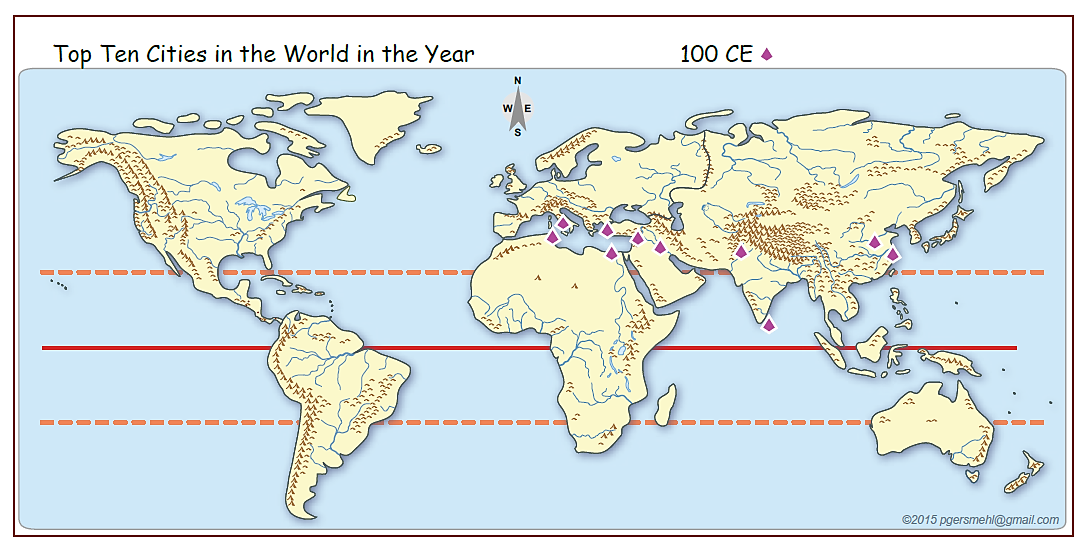 Region:  Draw a box around a group of similar places.  Describe the location of the box.
Pattern:  Are the ancient cities spread evenly throughout the world?  
               Are they arranged in a line?   If so, describe the location of the line.
24
Still long ago:100 CE
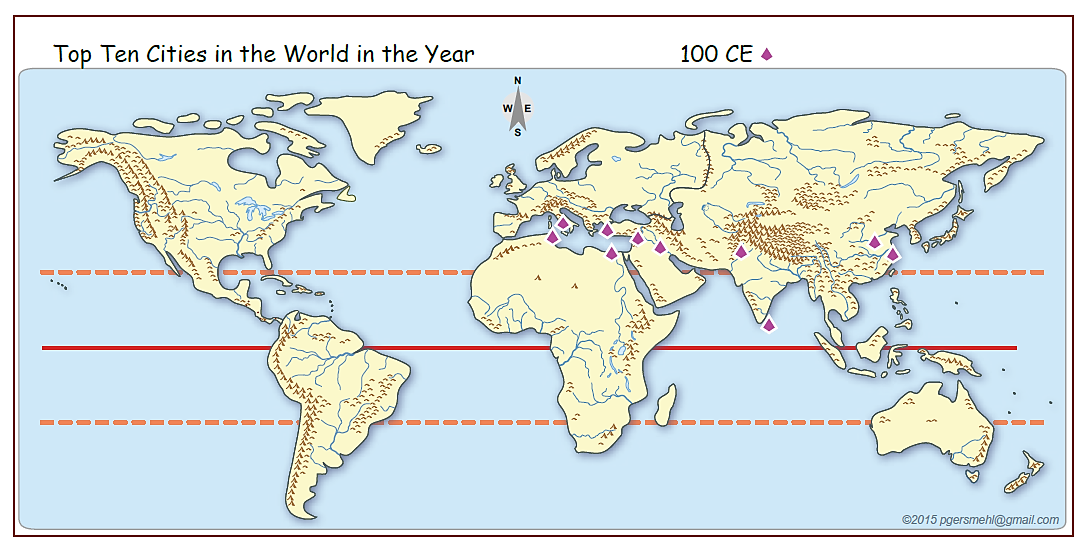 Most of the cities
are close to this line.
Region:  Draw a box around a group of similar places.  Describe the location of the box.
Pattern:  Are the ancient cities spread evenly throughout the world?  
               Are they arranged in a line?   If so, describe the location of the line.
25
Still long ago:100 CE
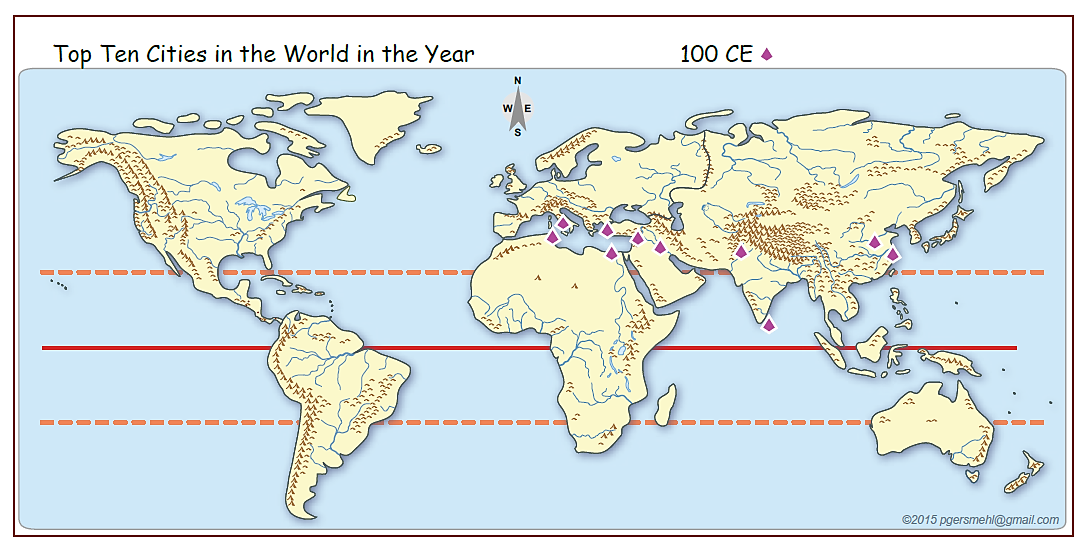 This city does not fit in
either region or the pattern.

It became a trading center
after people invented
ocean-going sailing ships.
Region:  Draw a box around a group of similar places.  Describe the location of the box.
Pattern:  Are the ancient cities spread evenly throughout the world?  
               Are they arranged in a line?   If so, describe the location of the line.
26
Still long ago:100 CE
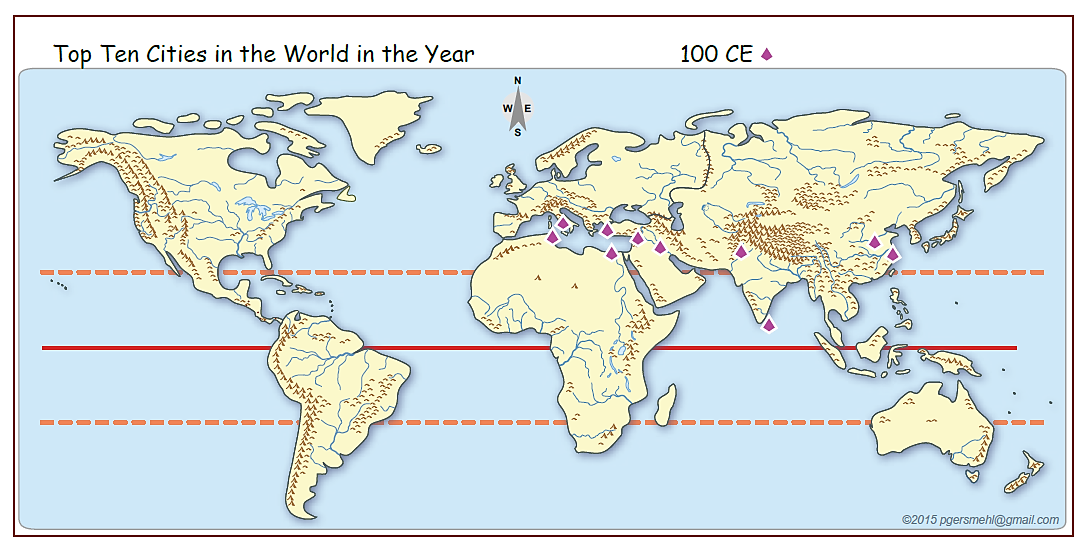 Region:  Draw a box around a group of similar places.  Describe the location of the box.
Pattern:  Are the ancient cities spread evenly throughout the world?  
               Are they arranged in a line?   If so, describe the location of the line.
27
Not as long ago:500 CE
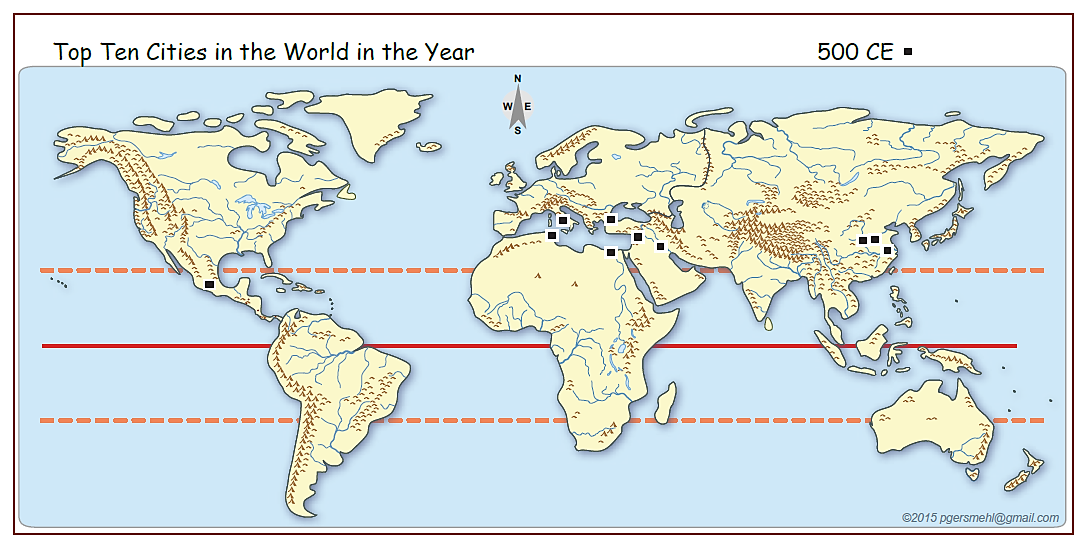 Region:  Draw a box around a group of similar places.  Describe the location of the box.
Pattern:  Are the ancient cities spread evenly throughout the world?  
               Are they arranged in a line?   If so, describe the location of the line.
28
Not as long ago:500 CE
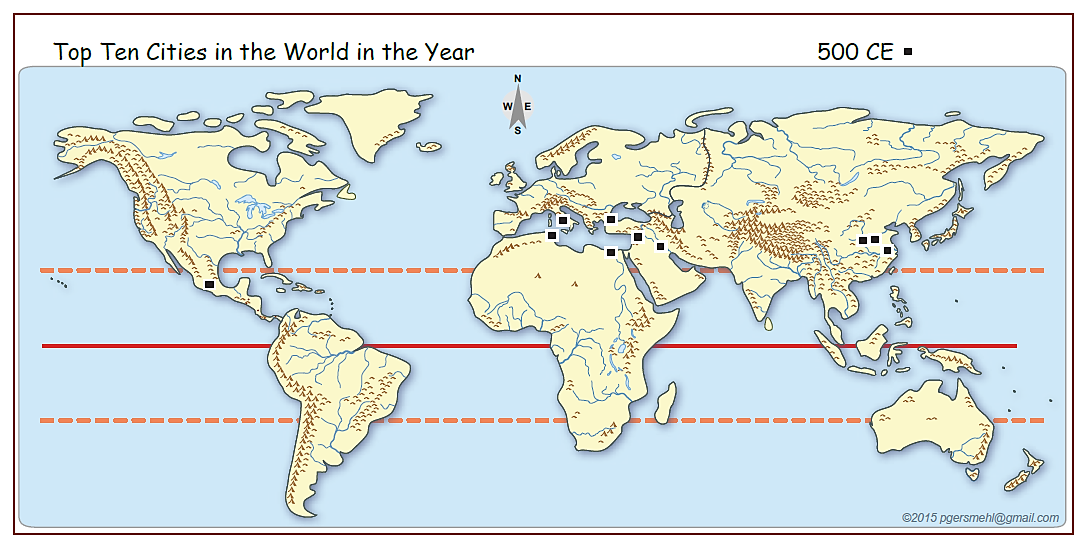 Region:  Draw a box around a group of similar places.  Describe the location of the box.
Pattern:  Are the ancient cities spread evenly throughout the world?  
               Are they arranged in a line?   If so, describe the location of the line.
29
Not as long ago:500 CE
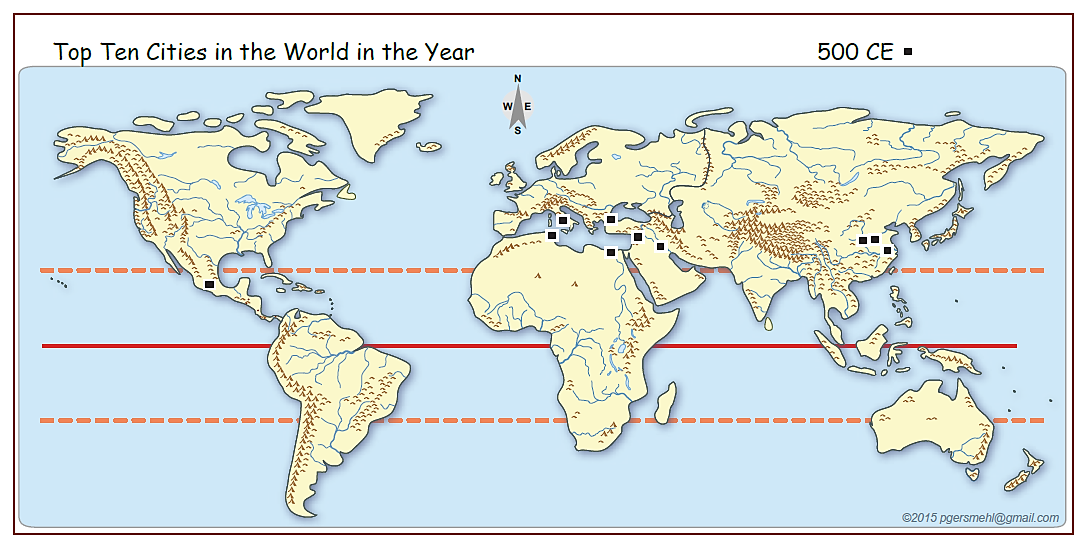 Did you notice this one
far from the others?
Region:  Draw a box around a group of similar places.  Describe the location of the box.
Pattern:  Are the ancient cities spread evenly throughout the world?  
               Are they arranged in a line?   If so, describe the location of the line.
30
Let’s put all 3 maps together:430 BCE, 100 CE, 500 CE
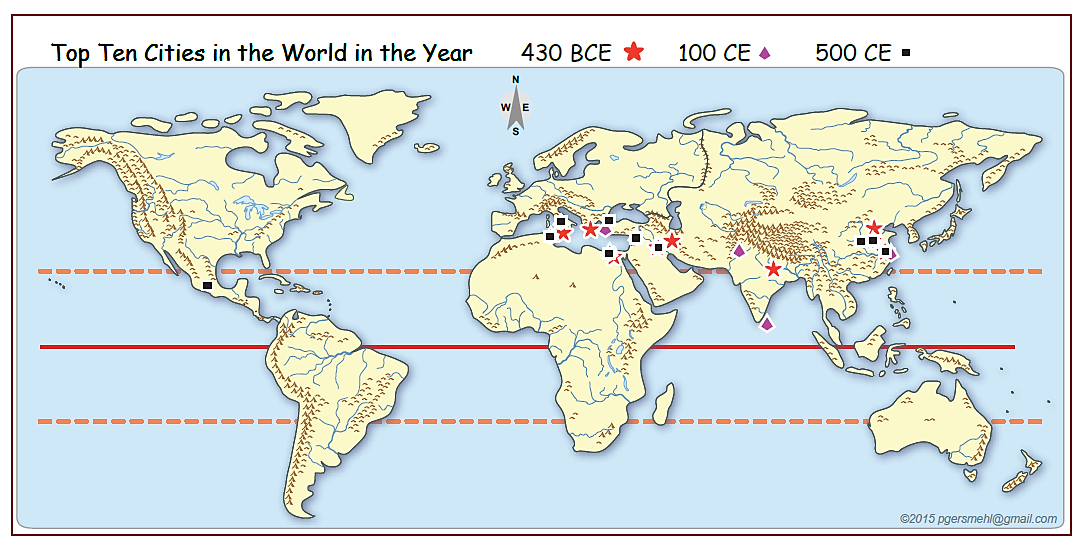 Where
did large numbers 
of people live  in the past?
31
Let’s put all 3 maps together:430 BCE, 100 CE, 500 CE
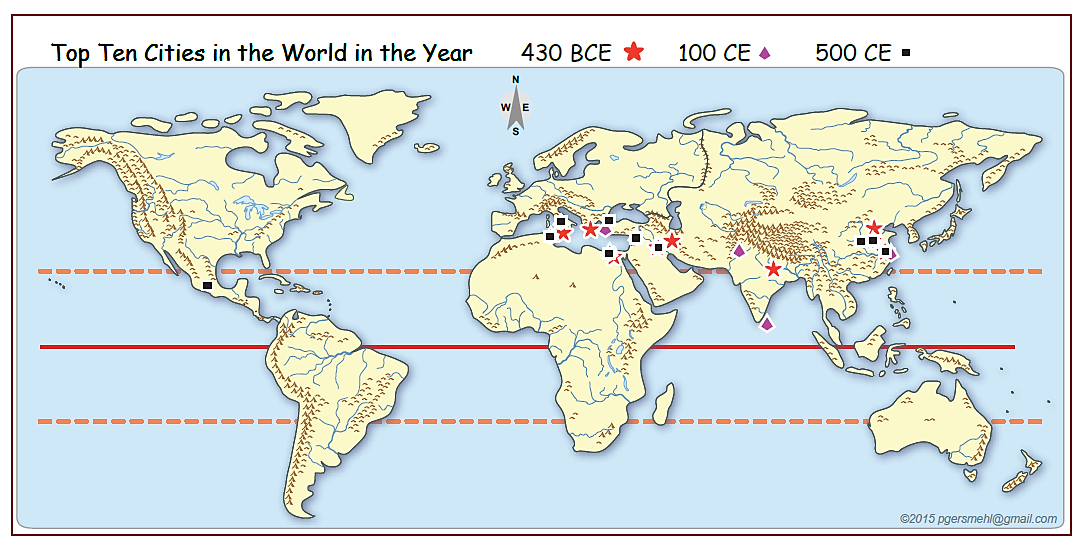 Where
did large numbers 
of people live  in the past?
32
Let’s put all 3 maps together:430 BCE, 100 CE, 500 CE
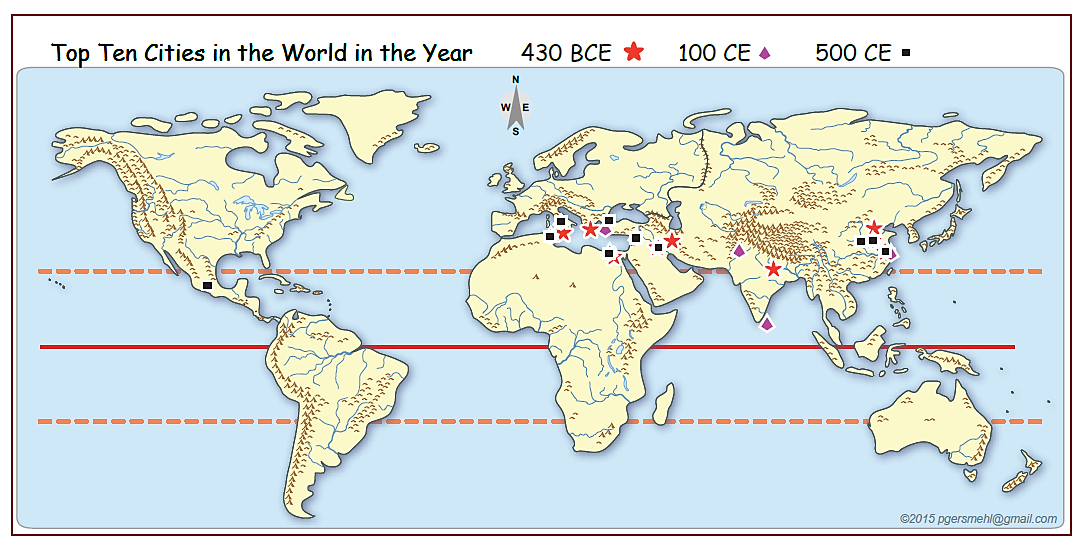 Where
did large numbers 
of people live  in the past?
33
Let’s put all 3 maps together:430 BCE, 100 CE, 500 CE
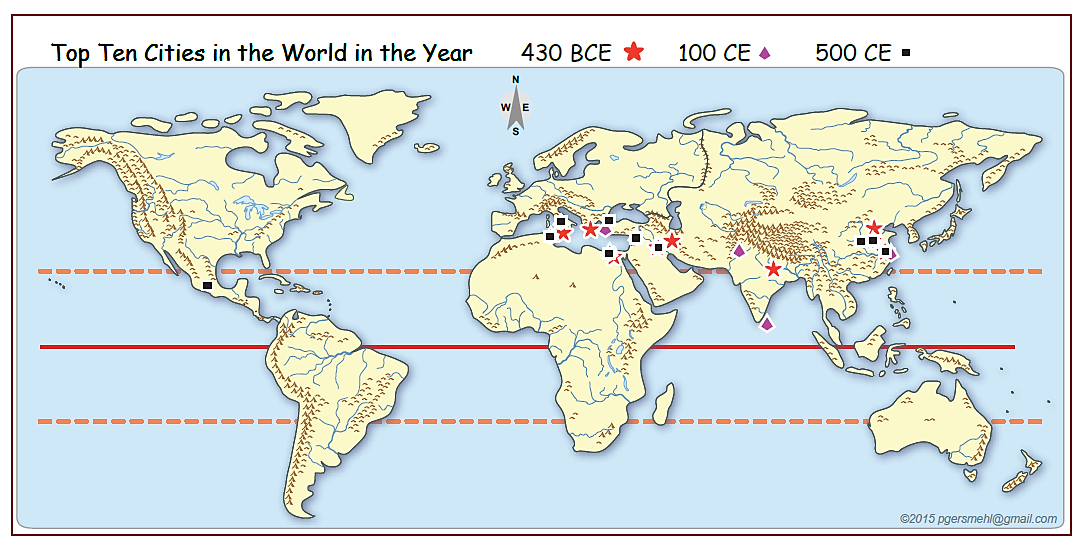 Why did people choose to build
so many of the ancient cities
in such a small part of the world?
34
This map shows Temperatures(average for the whole year at different places)
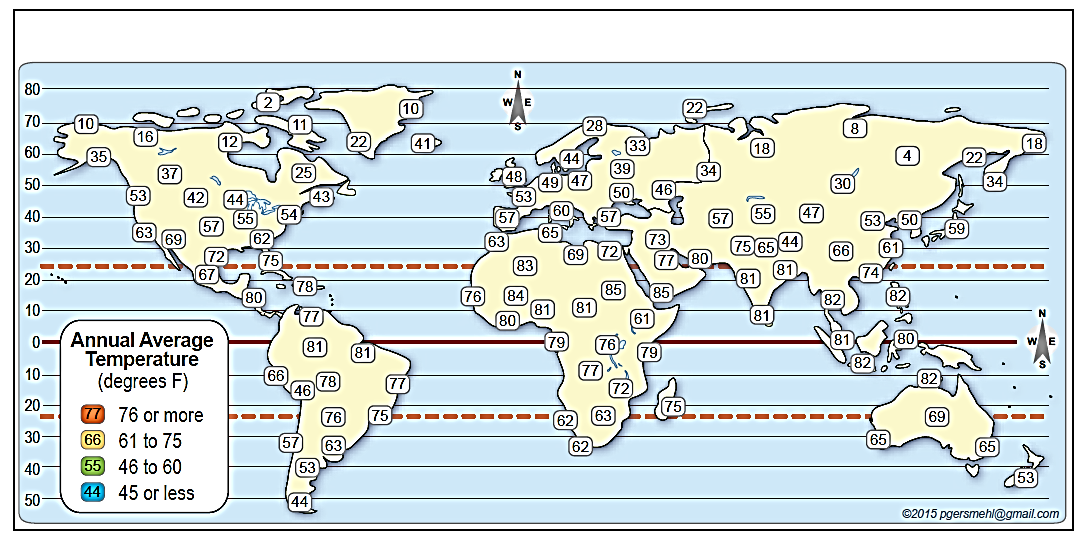 35
This map shows Temperatures(average for the whole year at different places)
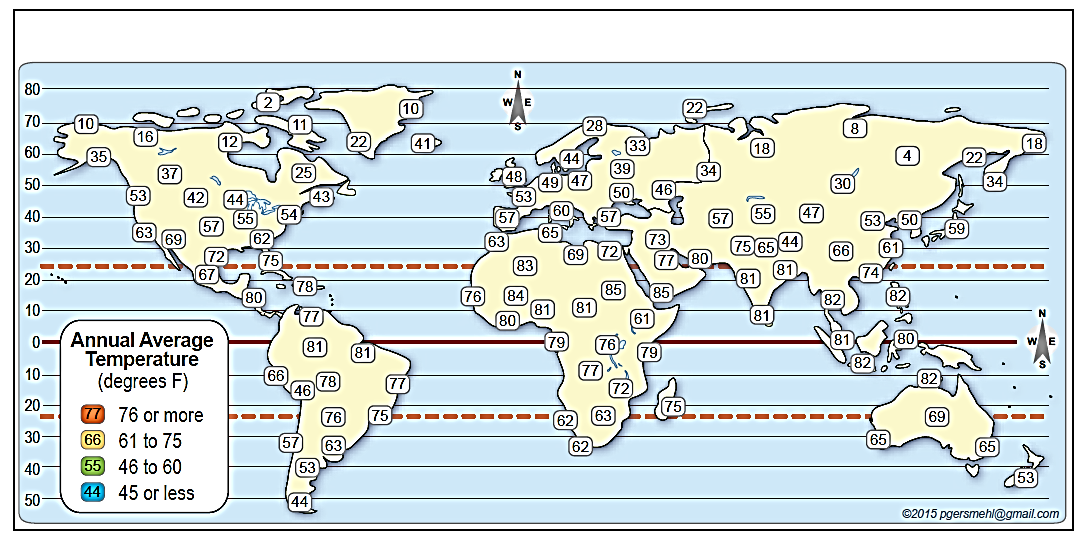 Warmest:  Mark temperatures above 75 degrees with a red box.

Warmest:  Mark temperatures below 45 degrees with a blue box.
36
This map shows Temperatures(average for the whole year at different places)
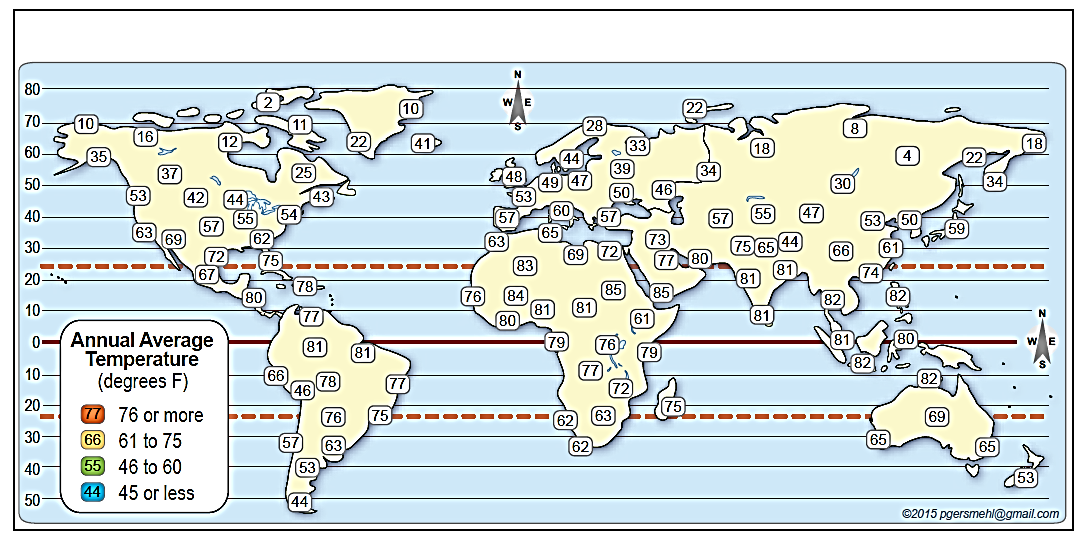 two examples
Warmest:  Mark temperatures above 75 degrees with a red box.

Warmest:  Mark temperatures below 45 degrees with a blue box.
37
This map shows Temperatures(color-coded according to the instructions).
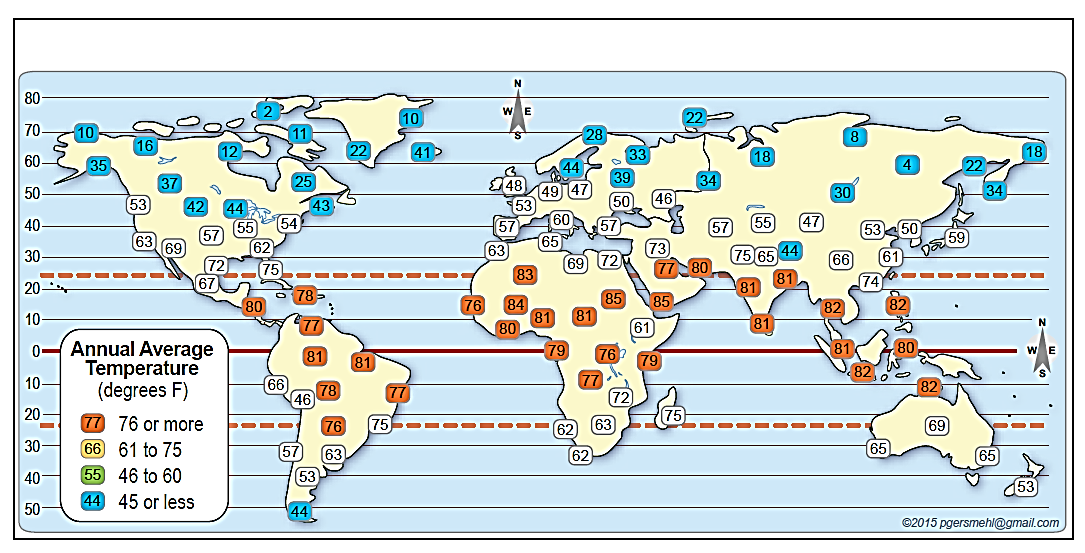 Equator
Use region or pattern “vocabulary” to describe what you see 
after you color the places with high and low temperatures.
38
This map shows Temperatures(color-coded according to the instructions).
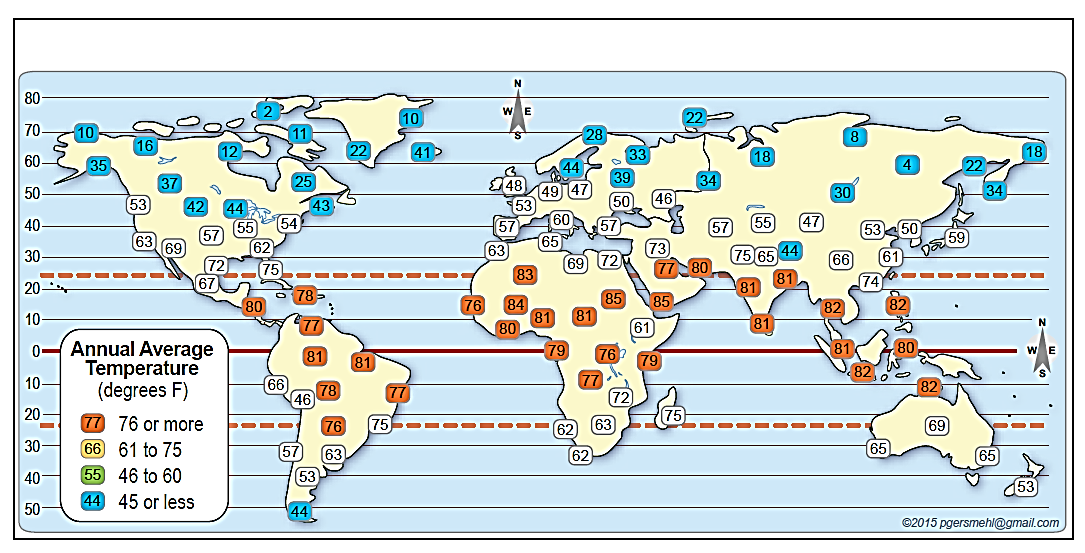 Equator
Here is a region
of high temperature.
Use region or pattern “vocabulary” to describe what you see 
after you color the places with high and low temperatures.
39
This map shows Temperatures(color-coded according to the instructions)
Here is a region
of low temperature.
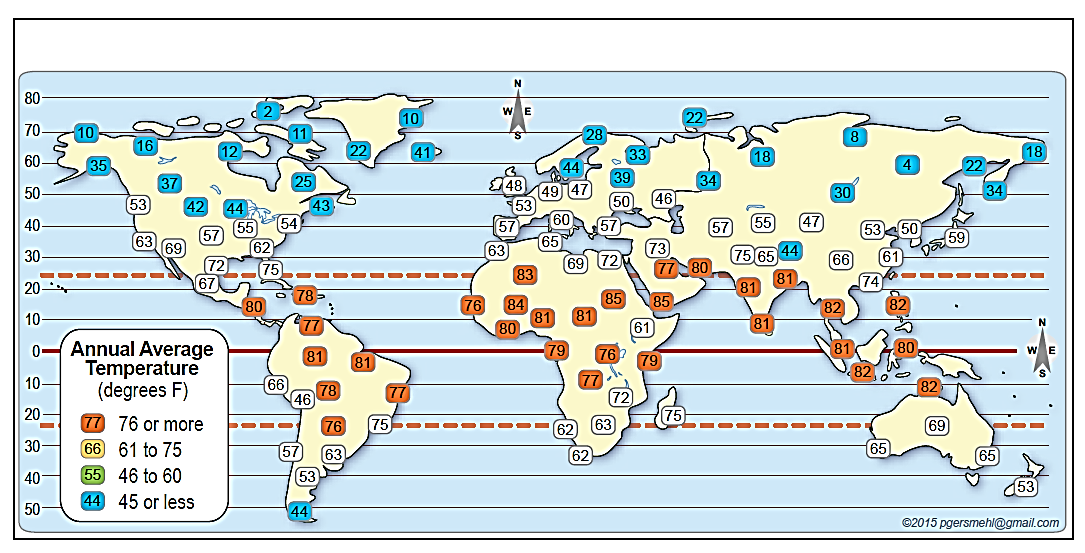 Equator
Use region or pattern “vocabulary” to describe what you see 
after you color the places with high and low temperatures.
40
This map shows Temperatures(color-coded according to the instructions).
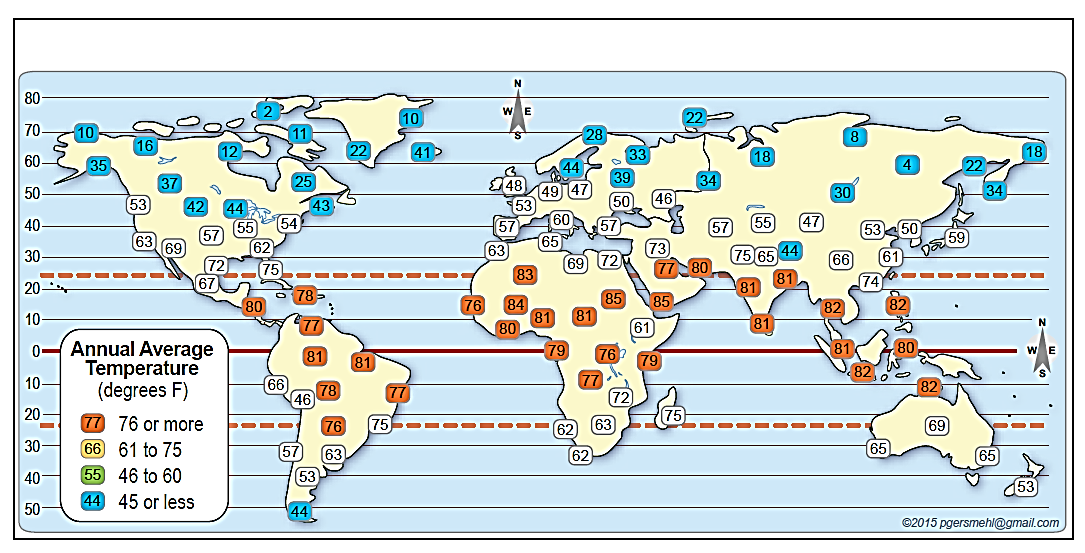 These lines summarize
the patterns of hot and cold.
Equator
Use region or pattern “vocabulary” to describe what you see 
after you color the places with high and low temperatures.
41
This map shows Temperatures(color-coded according to the instructions).
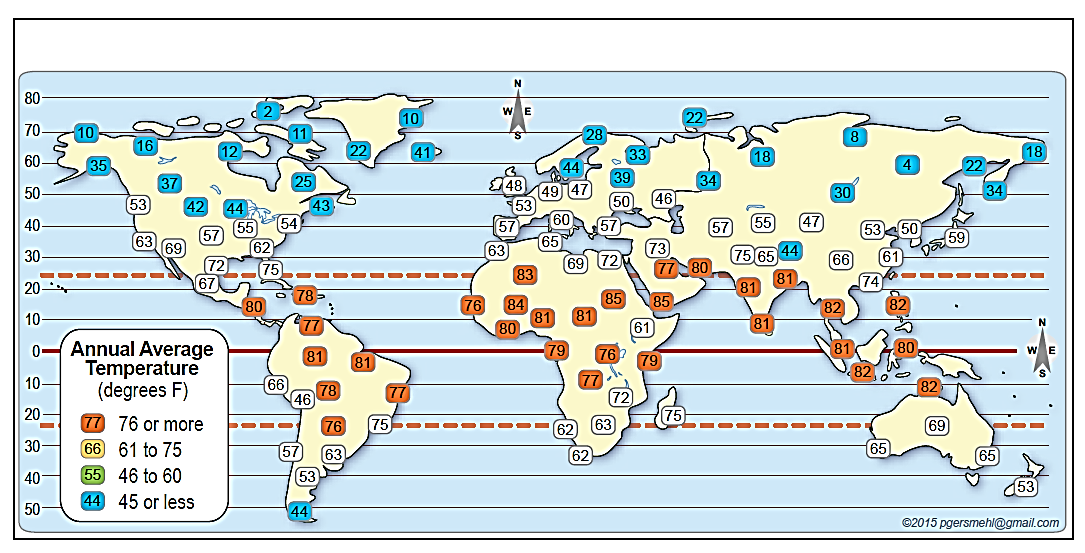 Equator
There are some exceptions
to our generalization
42
The map now shows both themes (topics)
Average Temperatures and Largest Ancient Cities.
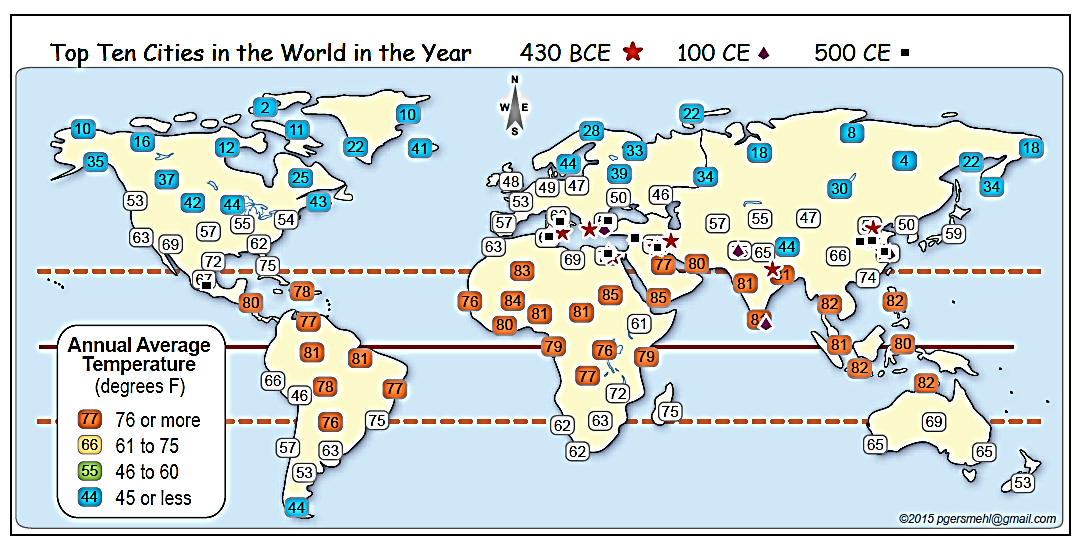 Equator
43
The map now shows both themes (topics)
Average Temperatures and Largest Ancient Cities.
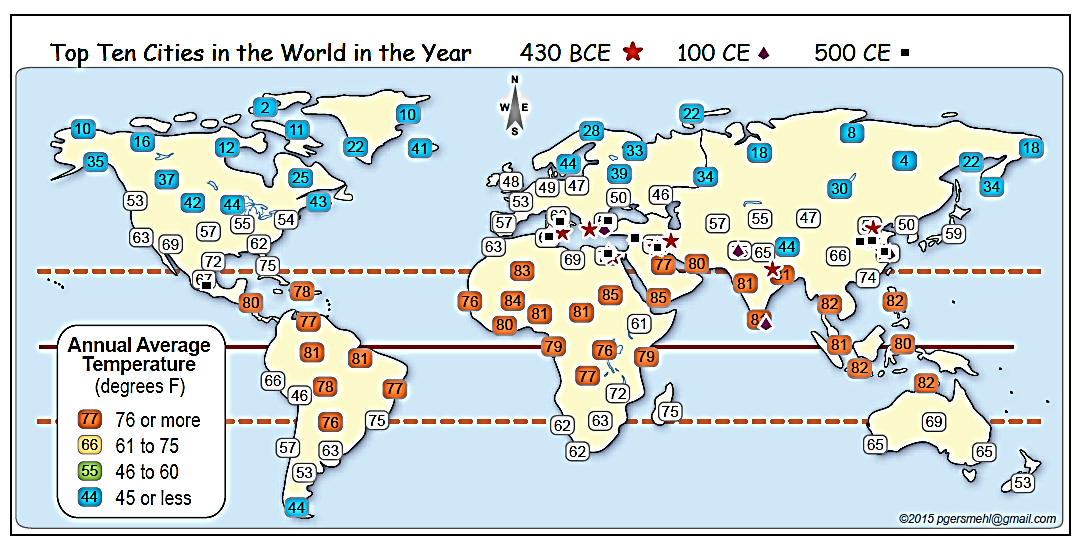 Equator
Now look for a geographic association.
What temperatures are associated with (occur together with)the region or line of the largest ancient cities?
44
The map now shows both themes (topics)
Average Temperatures and Largest Ancient Cities.
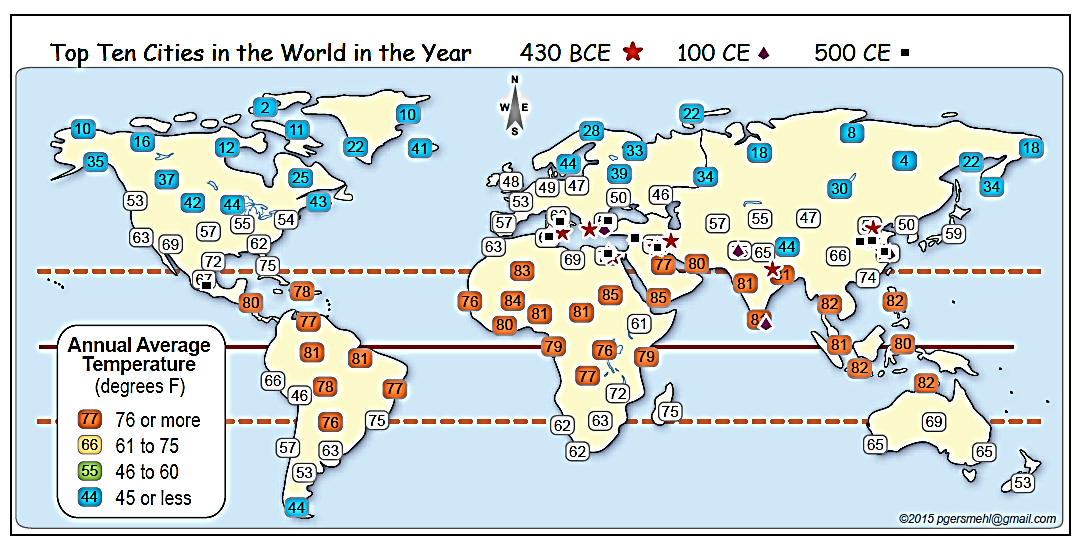 Equator
When we add the region lines we drew earlier, the association is clear.  

Ancient cities are associated with in-between temperatures. 
People built cities in places that are not too hot or too cold.
45
The map now shows both themes (topics)
Average Temperatures and Largest Ancient Cities.
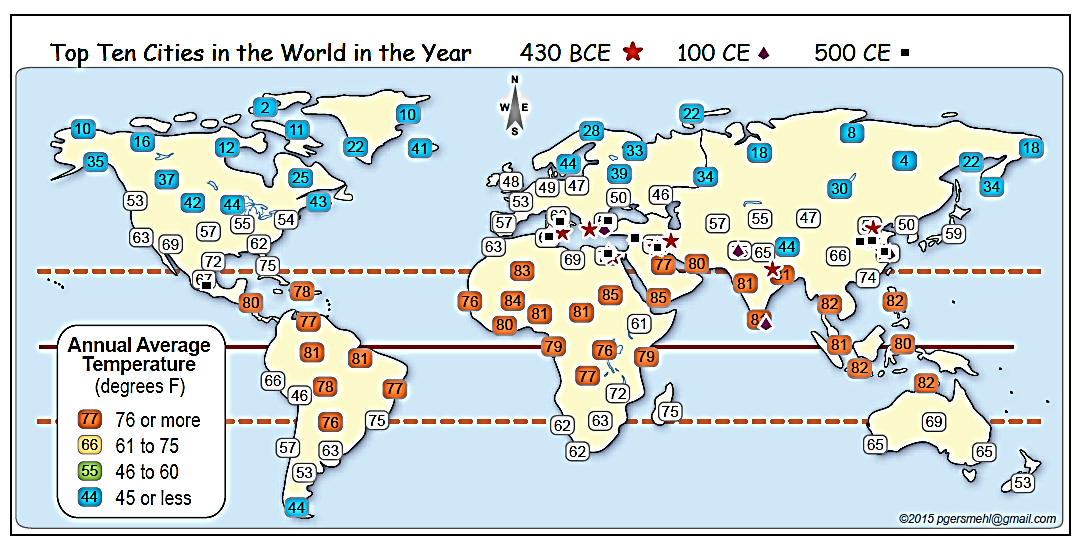 Equator
On this map, the association is clear, whether we look at regions or patterns.  

This might not be true for all topics – you should choose
the mode of spatial thinking that works the map you are studying.
46
Sources
Data source for largest ancient cities:
      Tertius Chandler,  Four Thousand Years of Urban Growth: An Historical Census                     See Excel table  (AncientCities _430BC&100-400-800AD_Data.xls)
Map source:   We use layers in the “clickable PDF” called
                       BI1B Ancient Cities and Temperatures clickable.pdf
   from the world map section of the website www.Mi6thGradeClass.com
47
When you study or teach
about ancient cities,
remember the old adage:

Memorizing
is what people do
when they do not understand
what they are trying to learn.

Use the modes of spatial thinking
(region, pattern, association, etc.)
to help you organize your knowledge.
Here are a few more maps
to use in discussion, review,
or assessment.
Simple graphic summary:

“Where were the big cities in ancient times?”
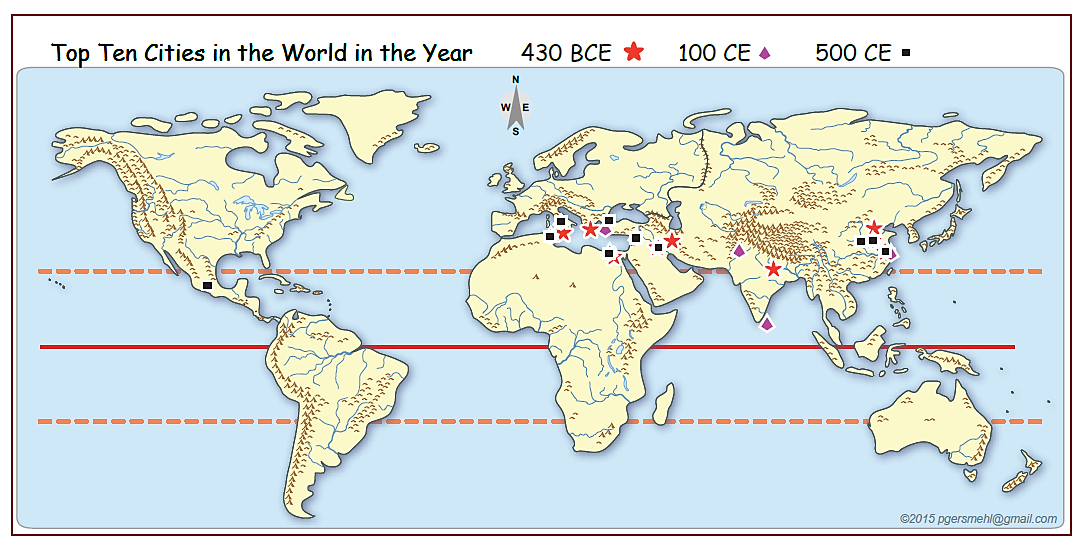 Tropic N
Equator
Tropic S
50
Simple graphic summary:

“Where were the big cities in ancient times?”
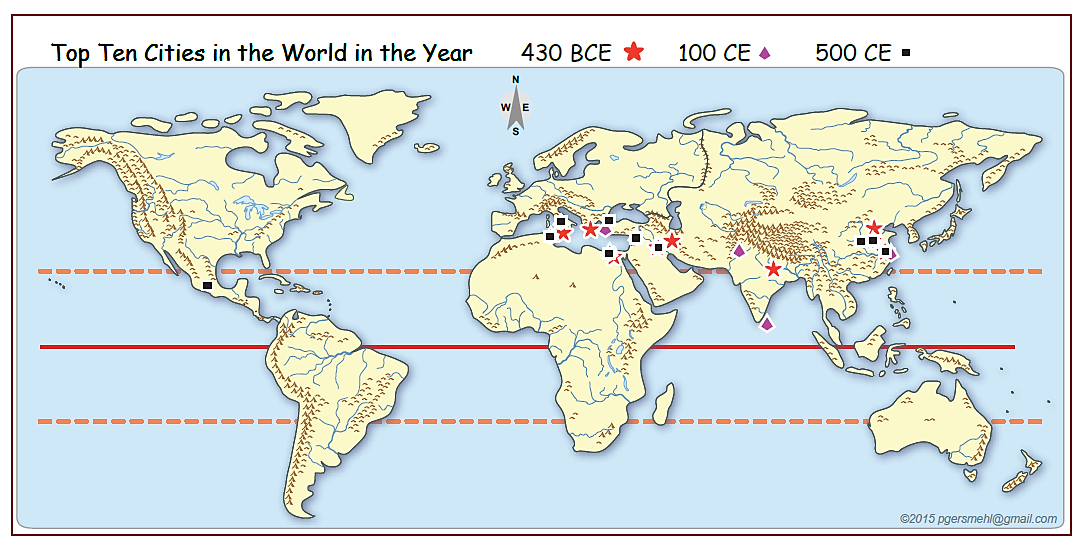 Tropic N
Equator
Tropic S
51
Simple graphic summary:

“Where were the big cities in ancient times?”
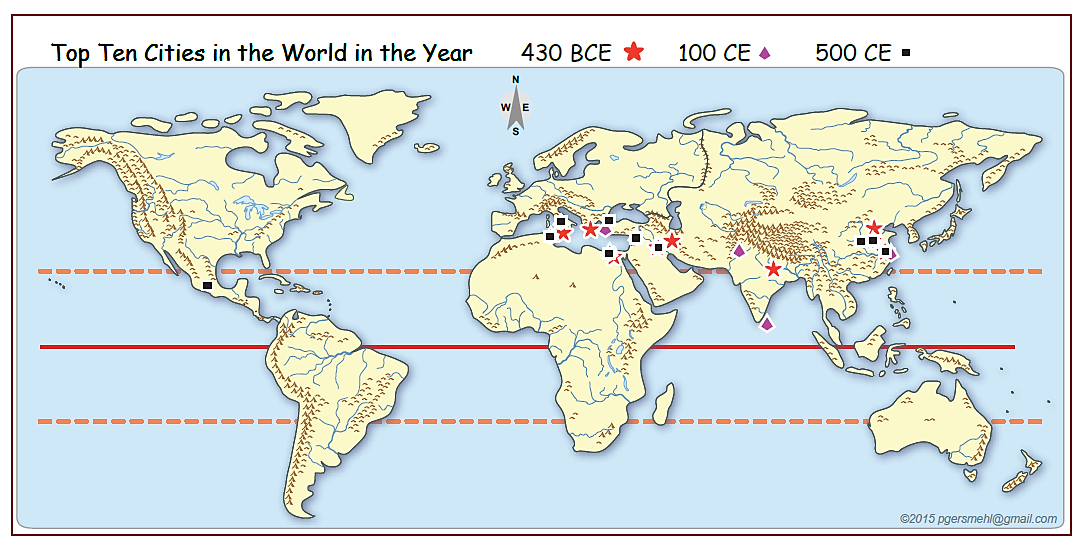 Tropic N
Equator
Tropic S
52
Simple graphic summary:

“Where were the big cities in ancient times?”
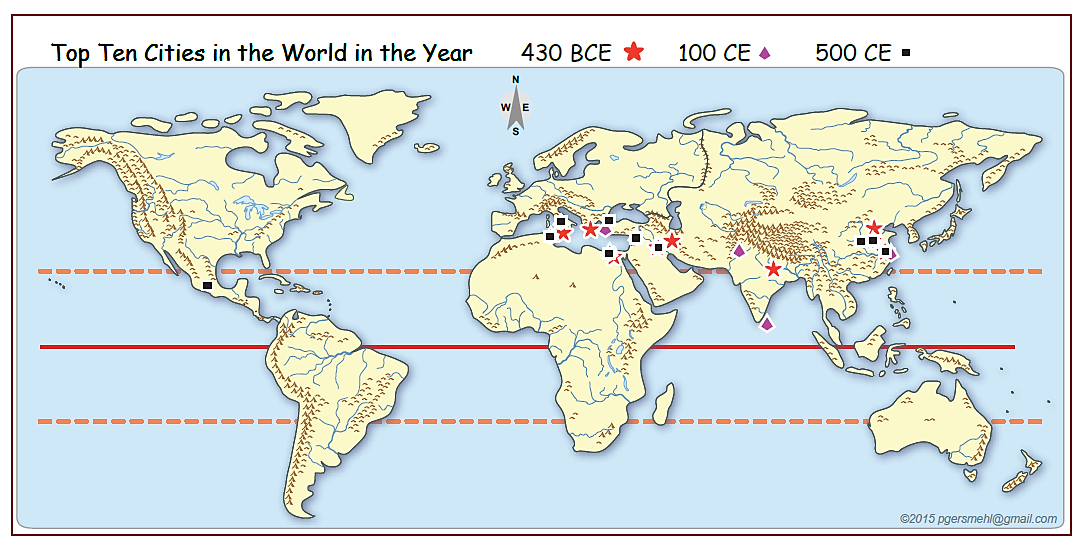 Why there?
Tropic N
Equator
Tropic S
53
Simple graphic summary:

“Where were the big cities in ancient times?”
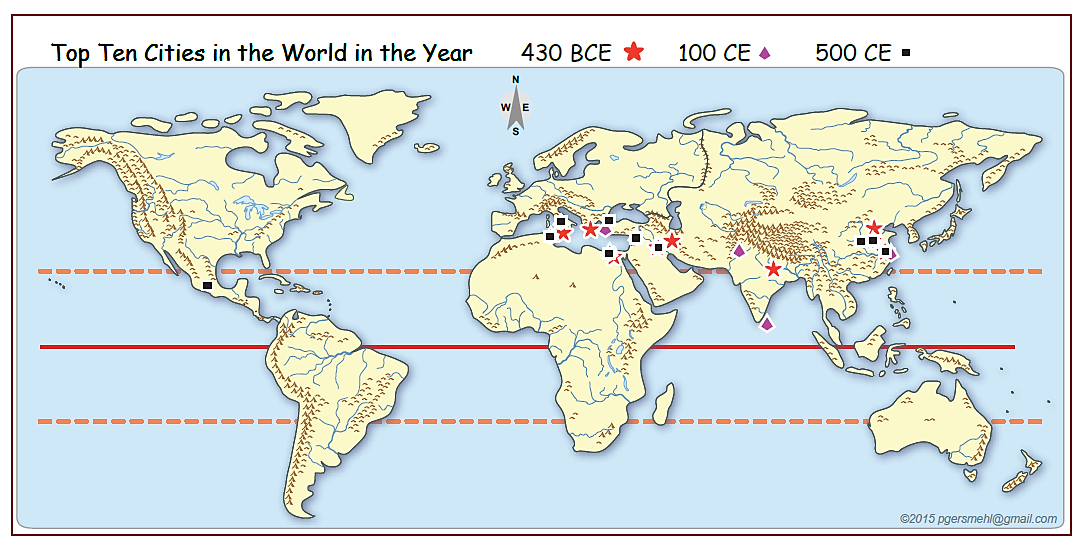 COLD
Why there?
Tropic N
HOT
Equator
Tropic S
54
Simple graphic summary:

“Where were the big cities in ancient times?”
Focus 

importance of latitude
 
  Review 
location of equator,
Tropic of Cancer
region, pattern, transition
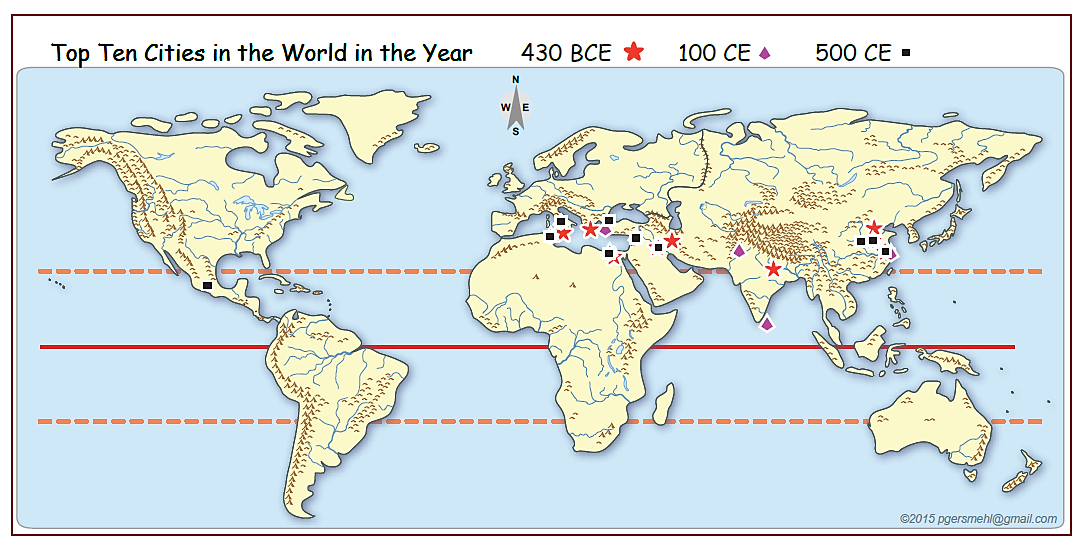 Why there?
COLD
Tropic N
HOT
Equator
Tropic S
55
Transition:  How things change when we go from one place to another.
Describe a sequence along a route.How does temperature change as we move 
north or south, away from the Equator?
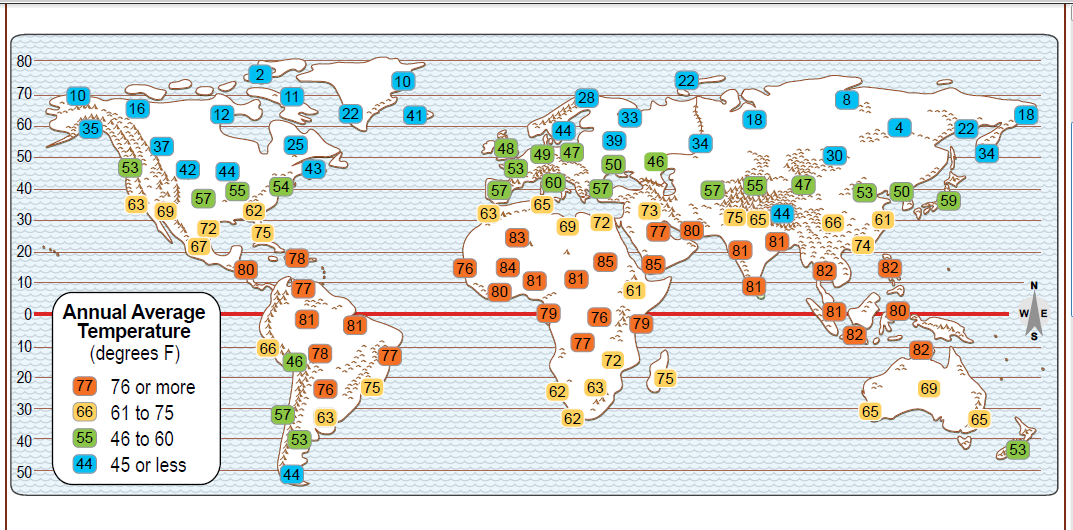 Equator
56
You can draw circles on a desk map to show population 
(or use blobs on a screen, or pool noodles on a floor map!)
and use that simple map to start a discussion
about the conditions that influence where people live today.
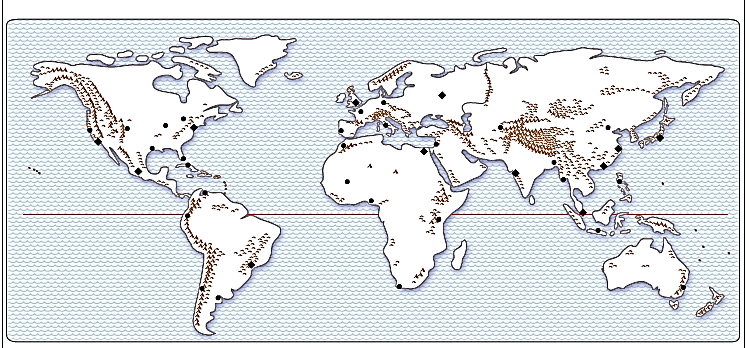 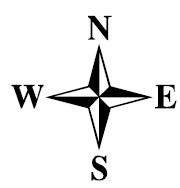 Each circle represents1% of the world’s population.
The clickable world map has a much more detailed map of population –
each dot represents 2 million people 
(about 160 dots in the United States).
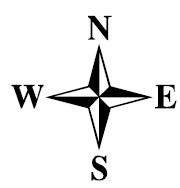 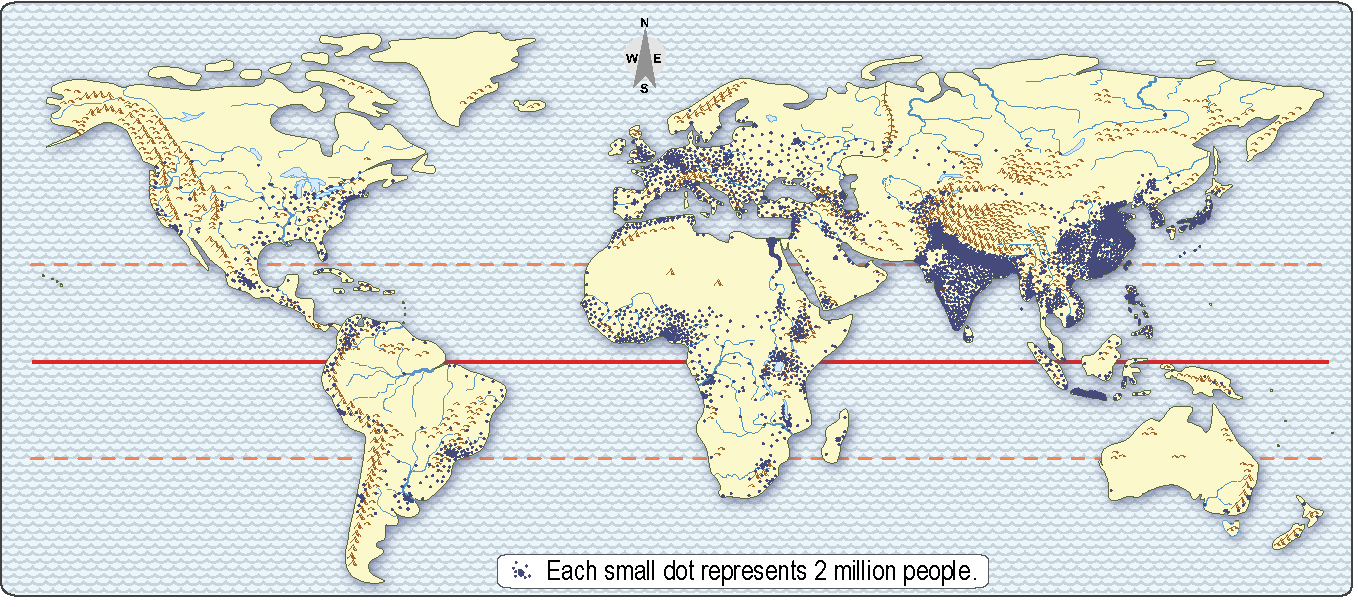 This map (also “assembled” by choosing layers from the world clickable)
has information about cold areas, dry areas, and cropland.
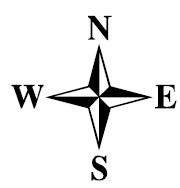 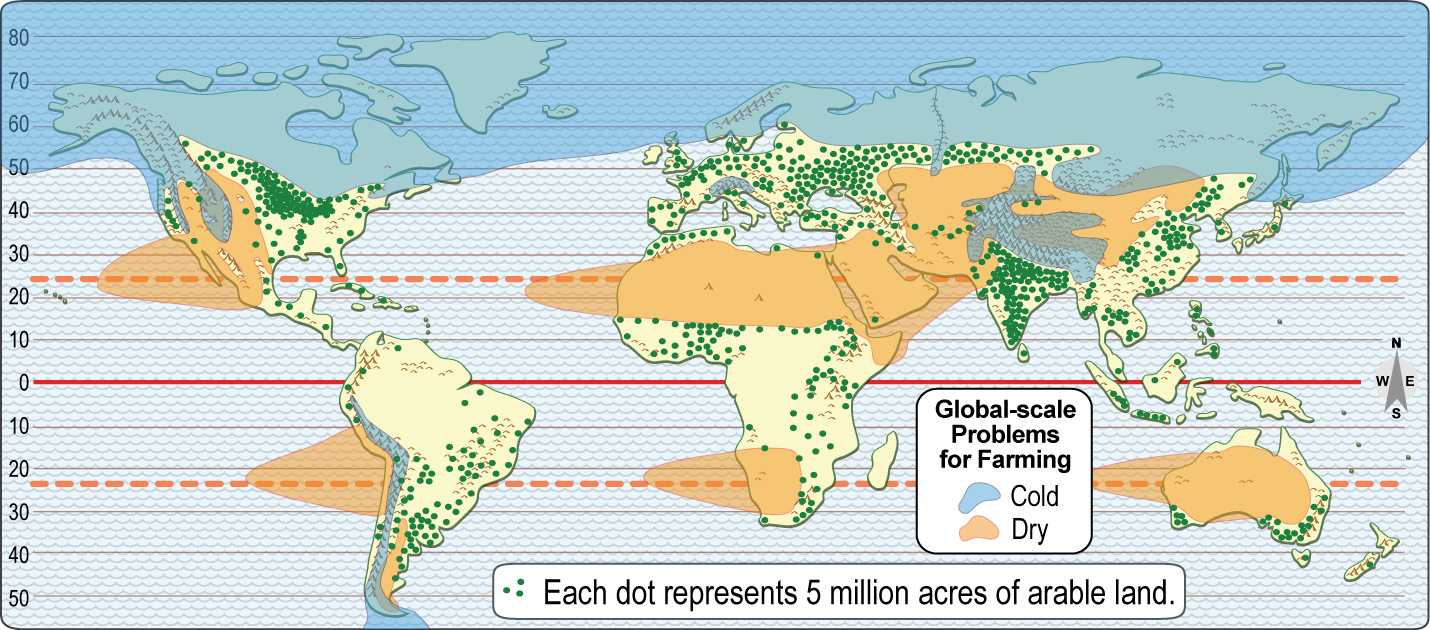 This map (from the world climate and biomes clickable)
uses words to describe the climate in different areas
(each kind of climate can be displayed individually or in any combination).
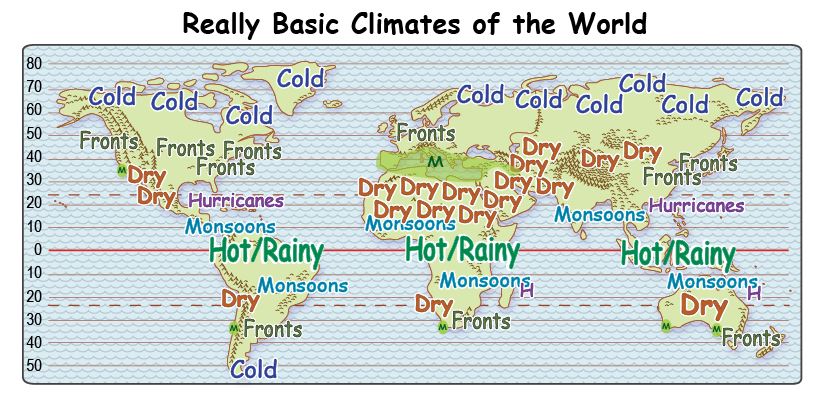 Here we add the “one-percent dots” from an earlier map
to the world map of cold areas, dry areas, and cropland.
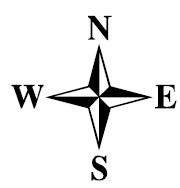 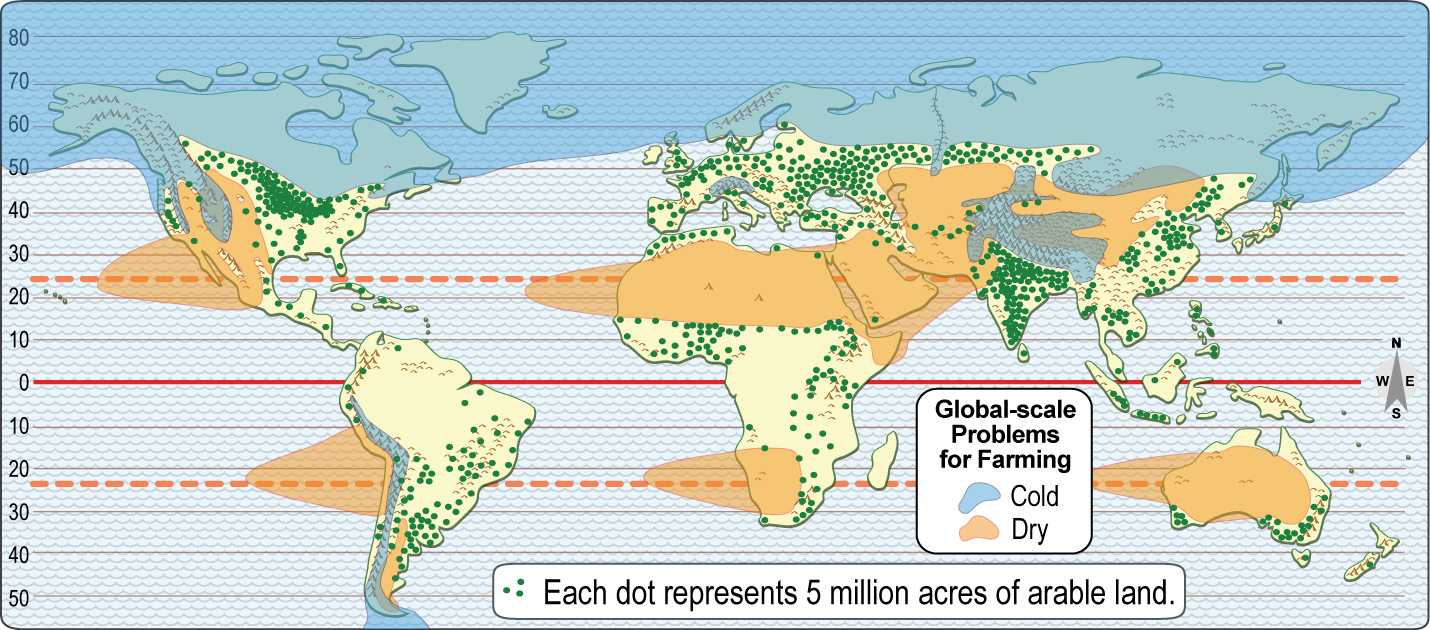 Finally, a “night-time” map of the world, 
compiled by NASA from satellite images.
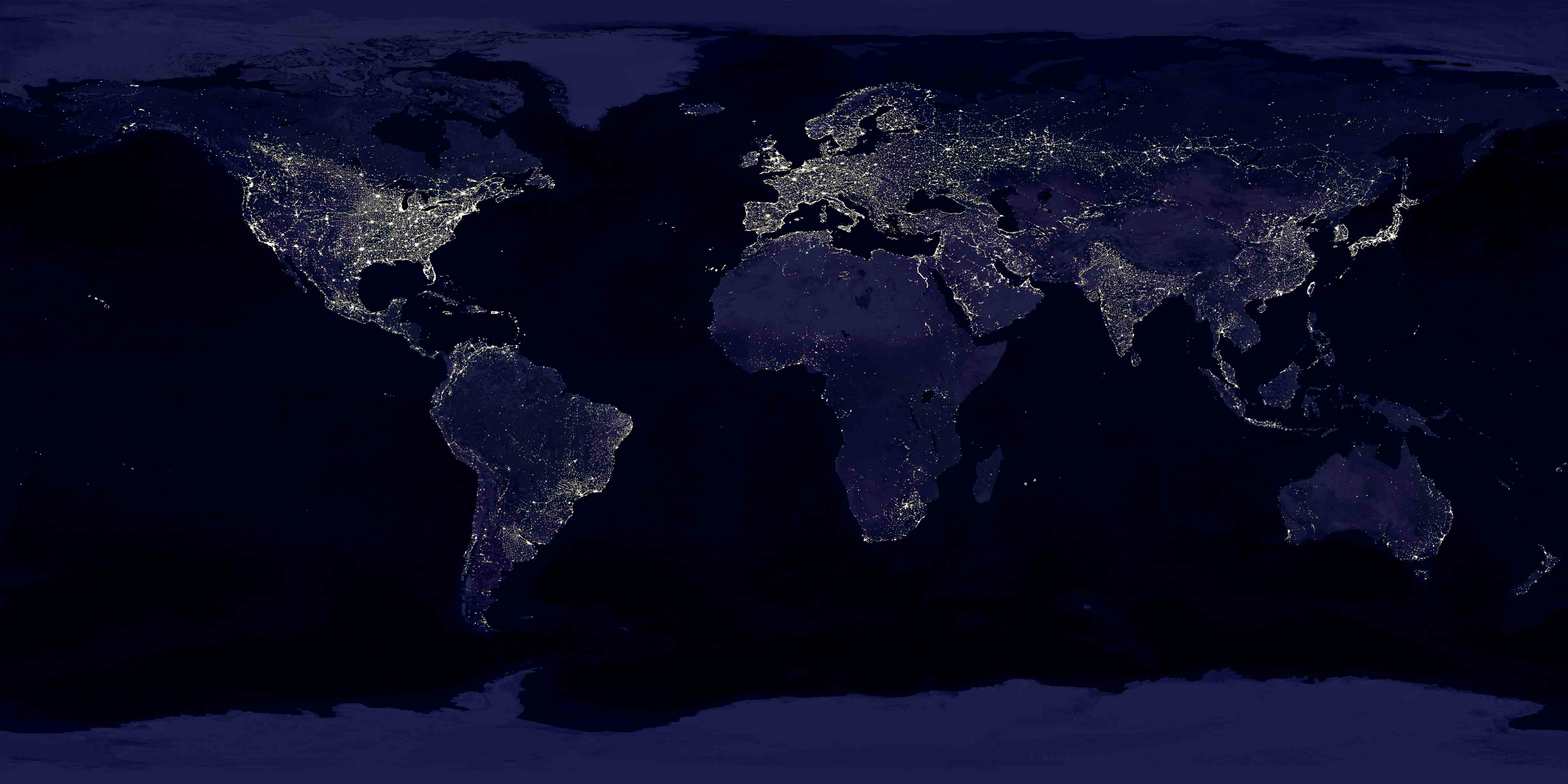 Copyright 2016, Carol Gersmehl

Teachers who saw this presentation at a workshop
or downloaded it from our internet site have permission
to make a copy on their own computers for these purposes: 
             
                   1. to help them review the workshop,
             
             2. to show the presentation in their own classrooms,                      at sessions they present at teacher conferences,                     or to administrators in their own school or district,
            
3. to use individual frames (with attribution)                  in their own class or conference presentations.

For permission for any other use, 
including posting frames on a personal blogor uploading to any network or websitethat can be accessed from outside your school, 
contact carol.gersmehl@gmail.com